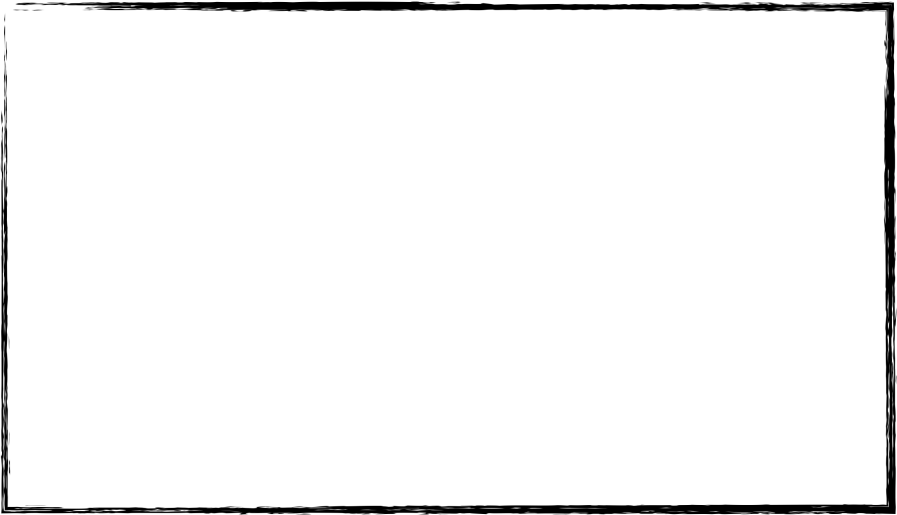 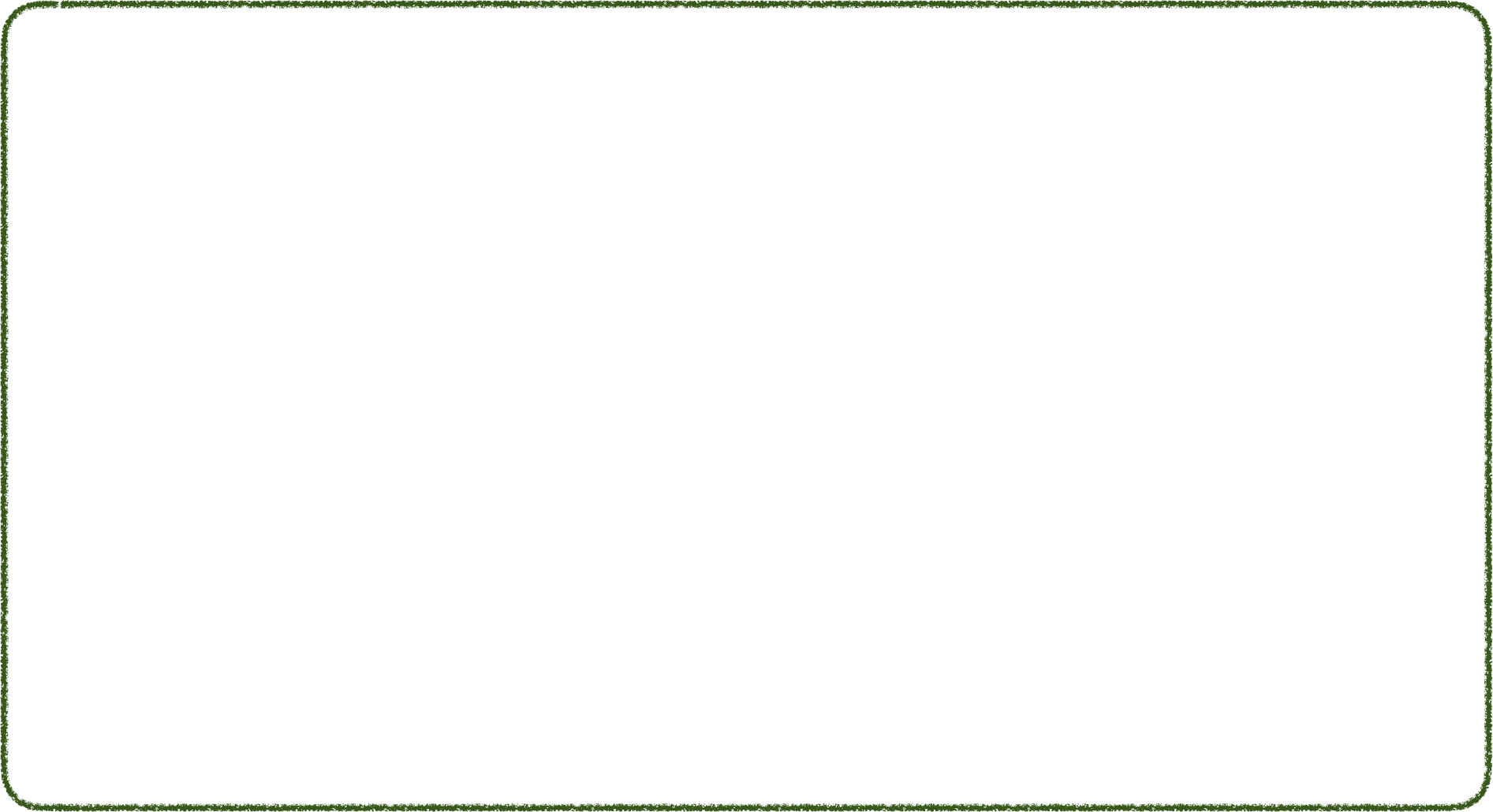 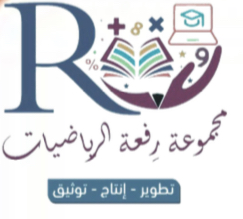 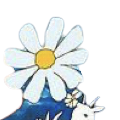 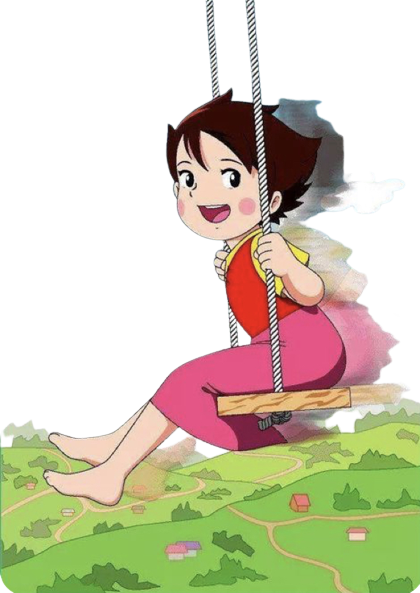 ٤-٢ تمثيل  الجمل العددية وكتابتها
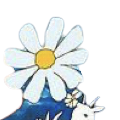 أ/ فاطمة جبران
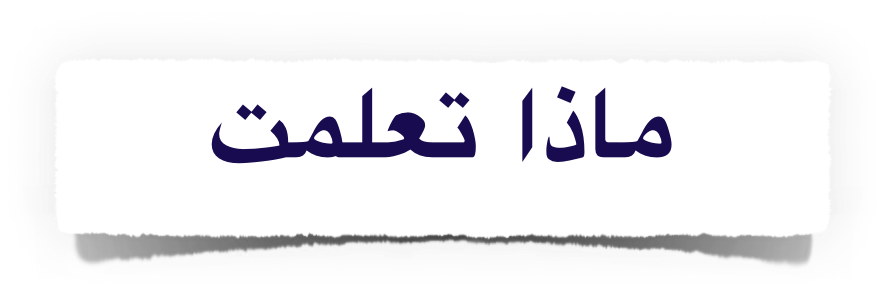 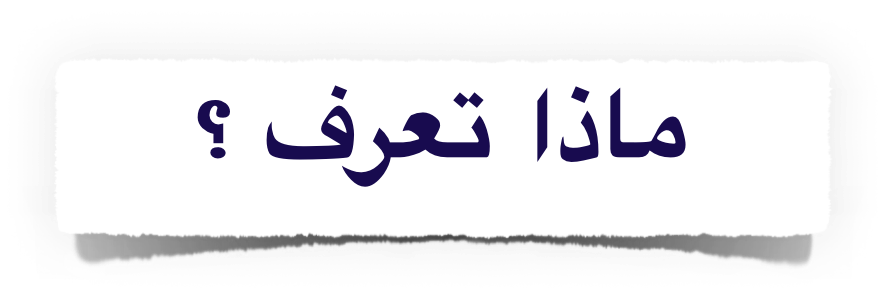 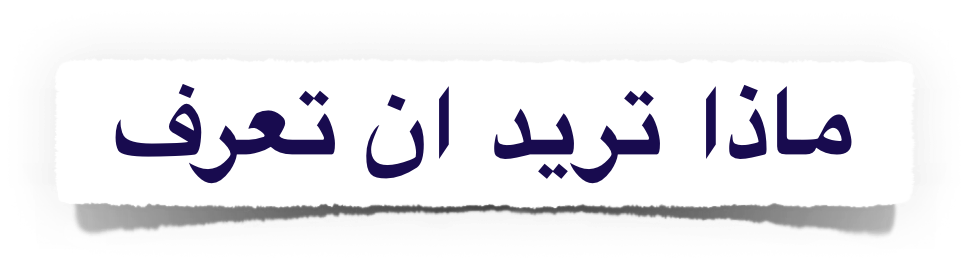 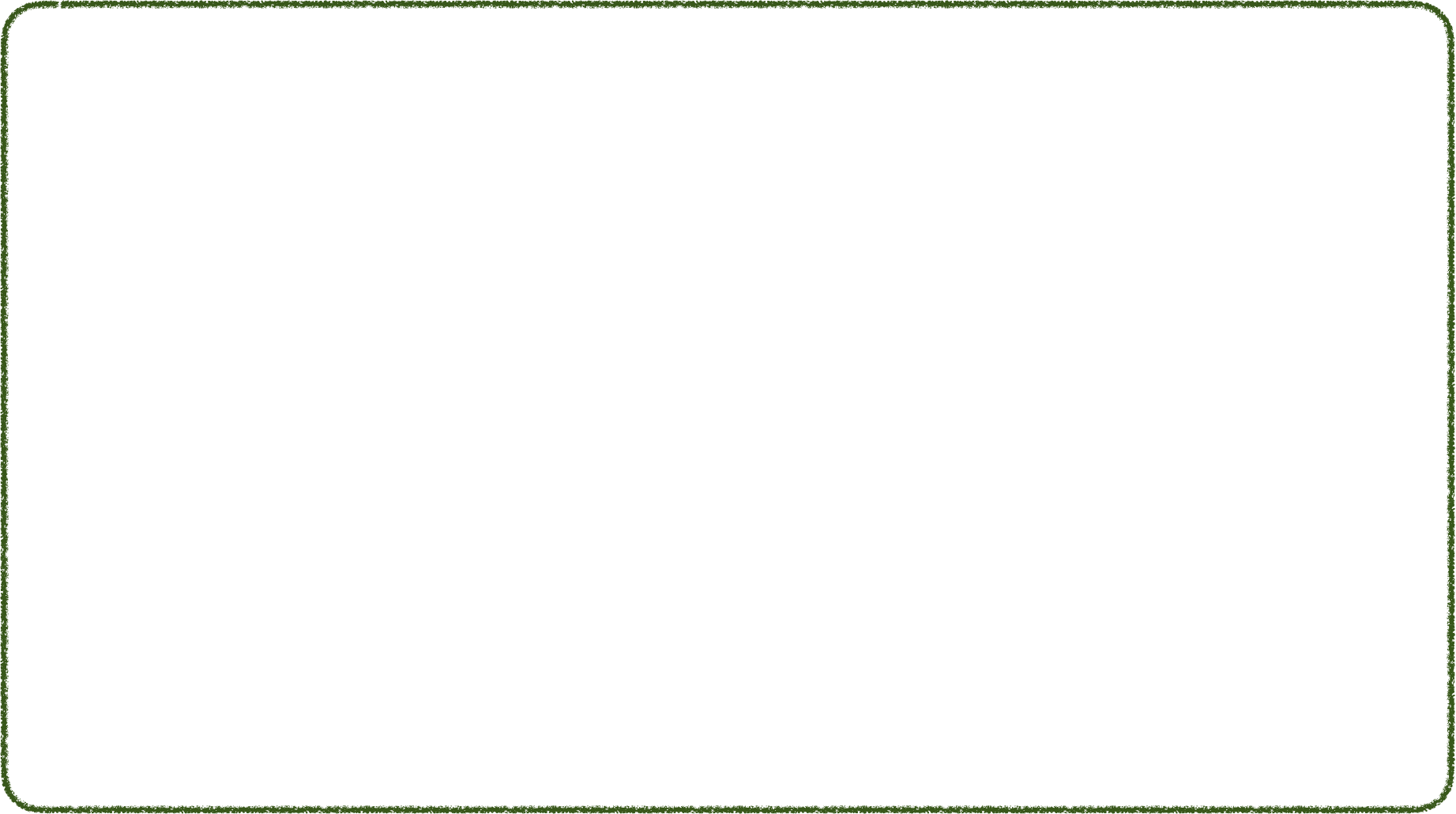 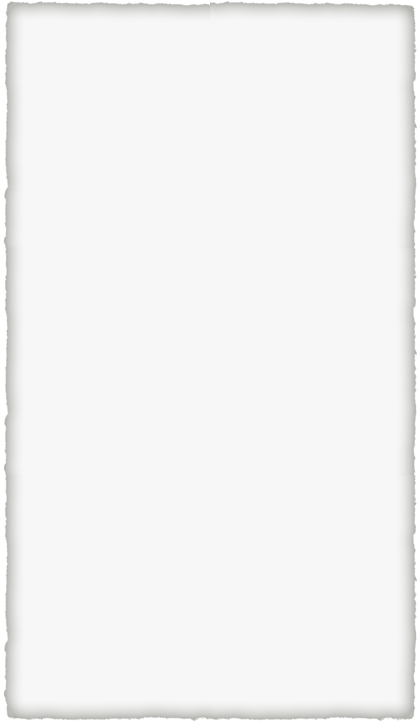 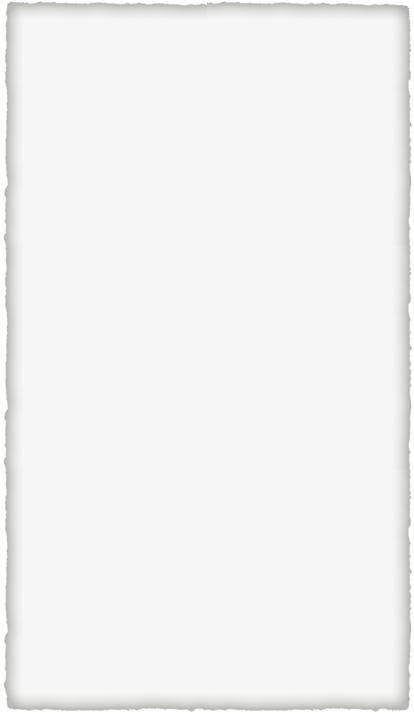 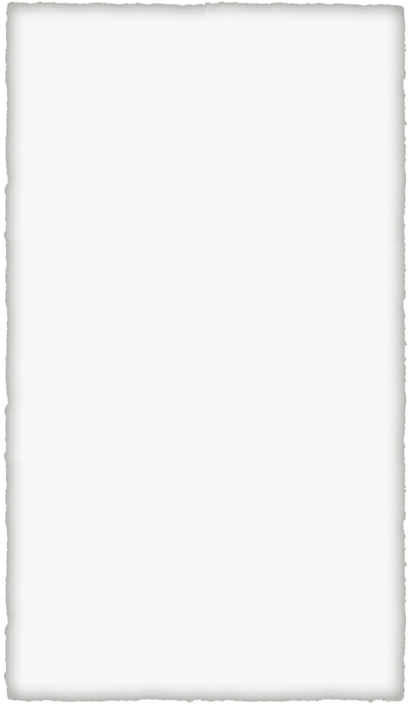 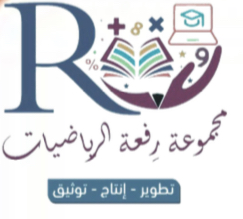 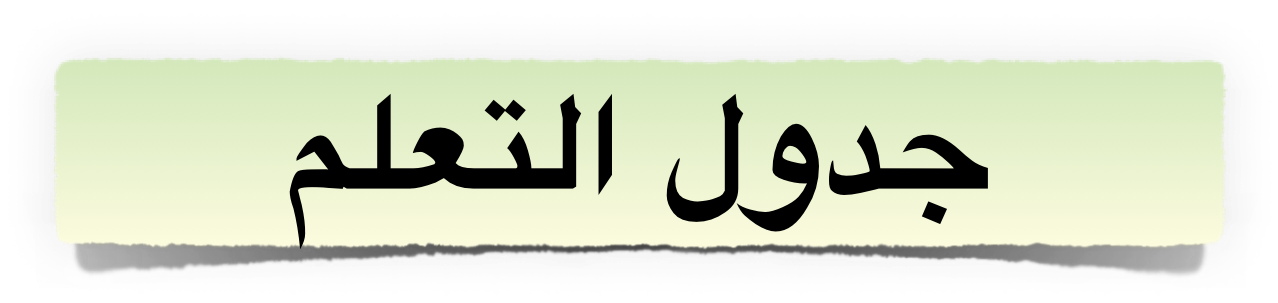 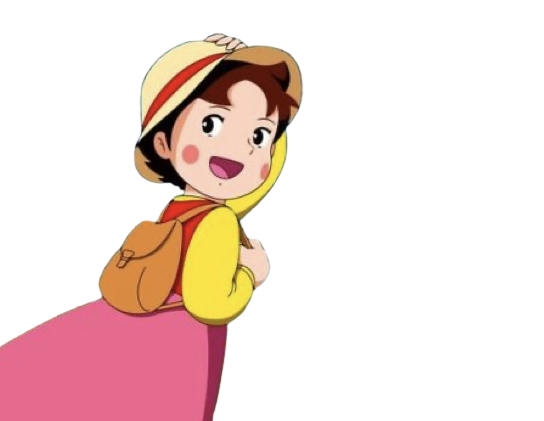 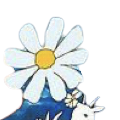 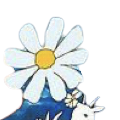 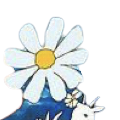 أ/ فاطمة جبران
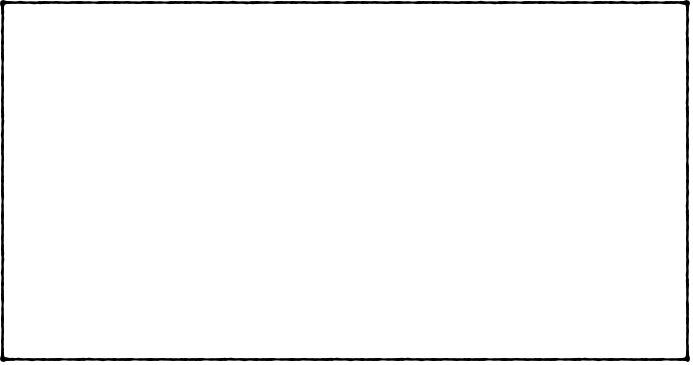 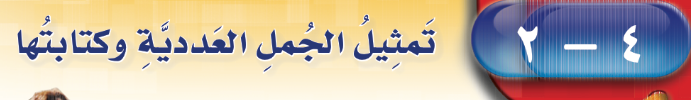 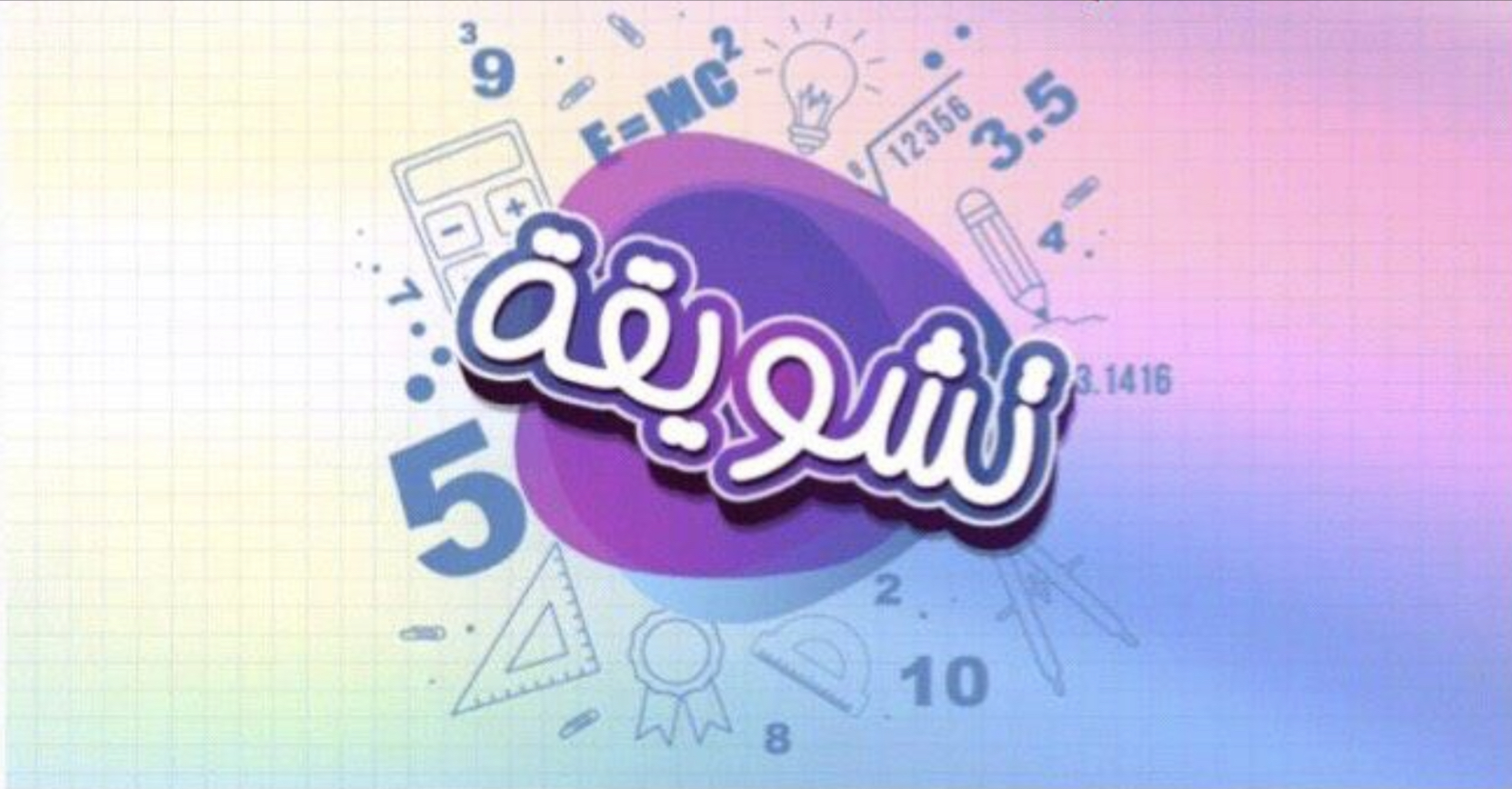 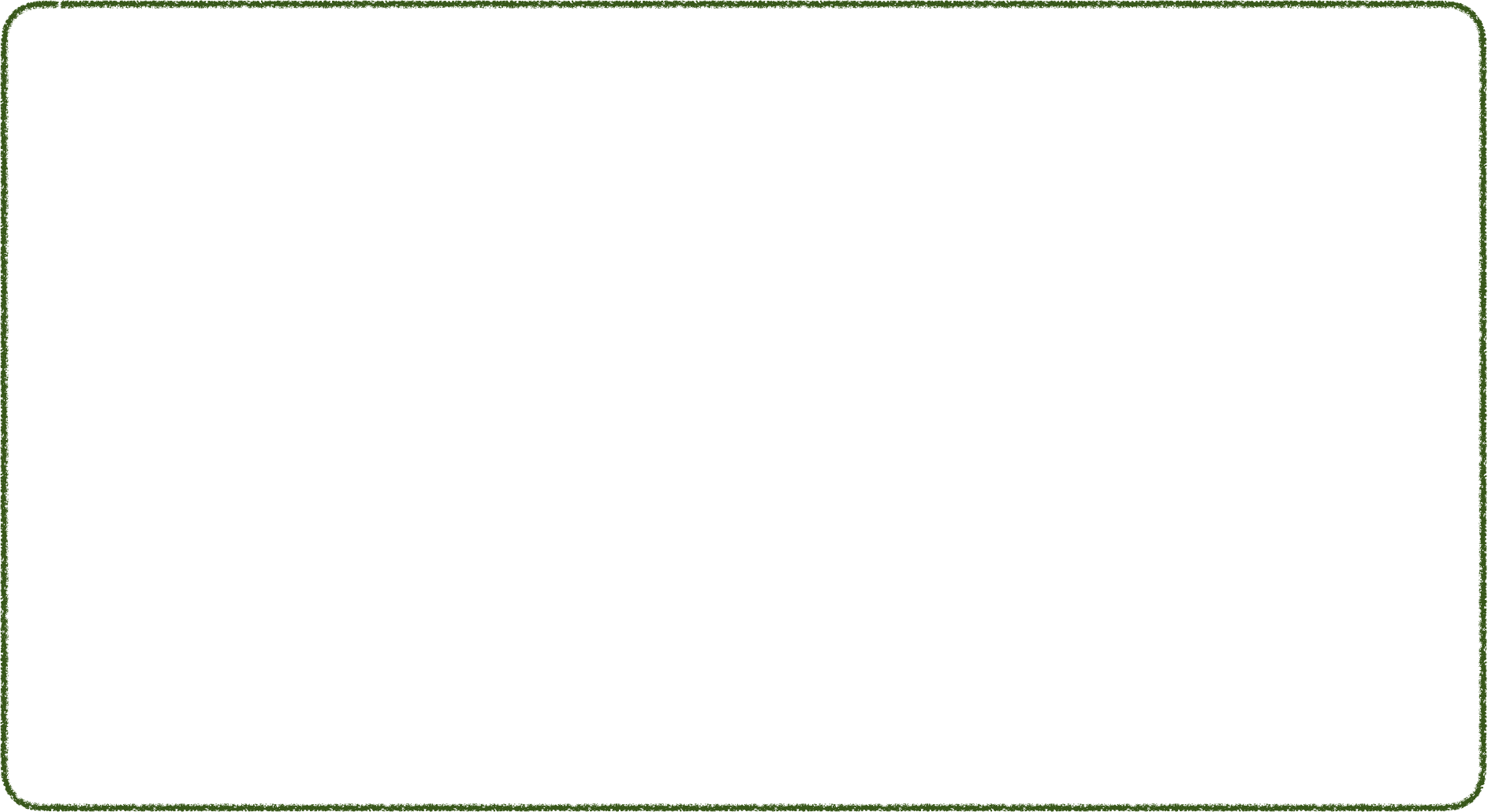 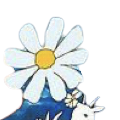 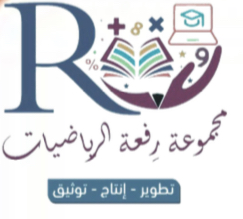 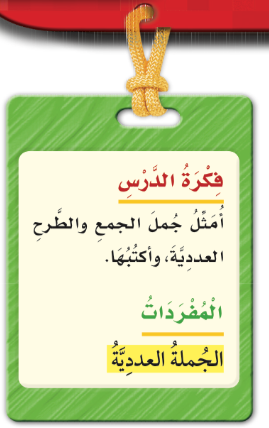 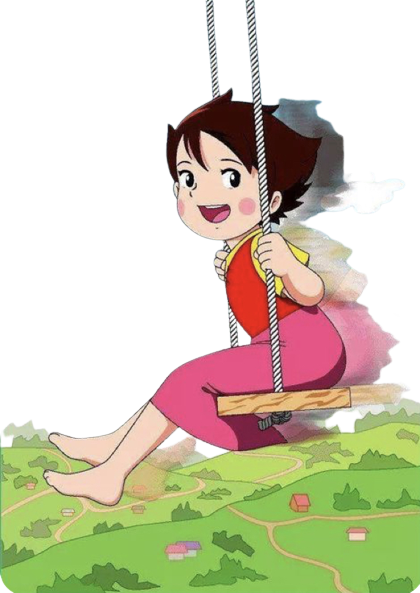 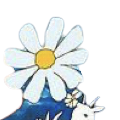 أ/ فاطمة جبران
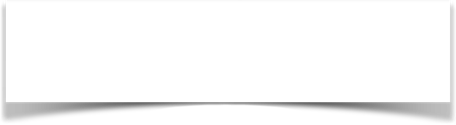 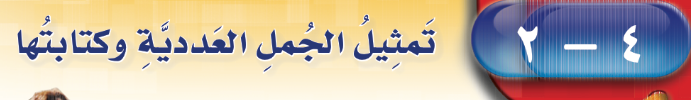 صفحة الكتاب ١١٠
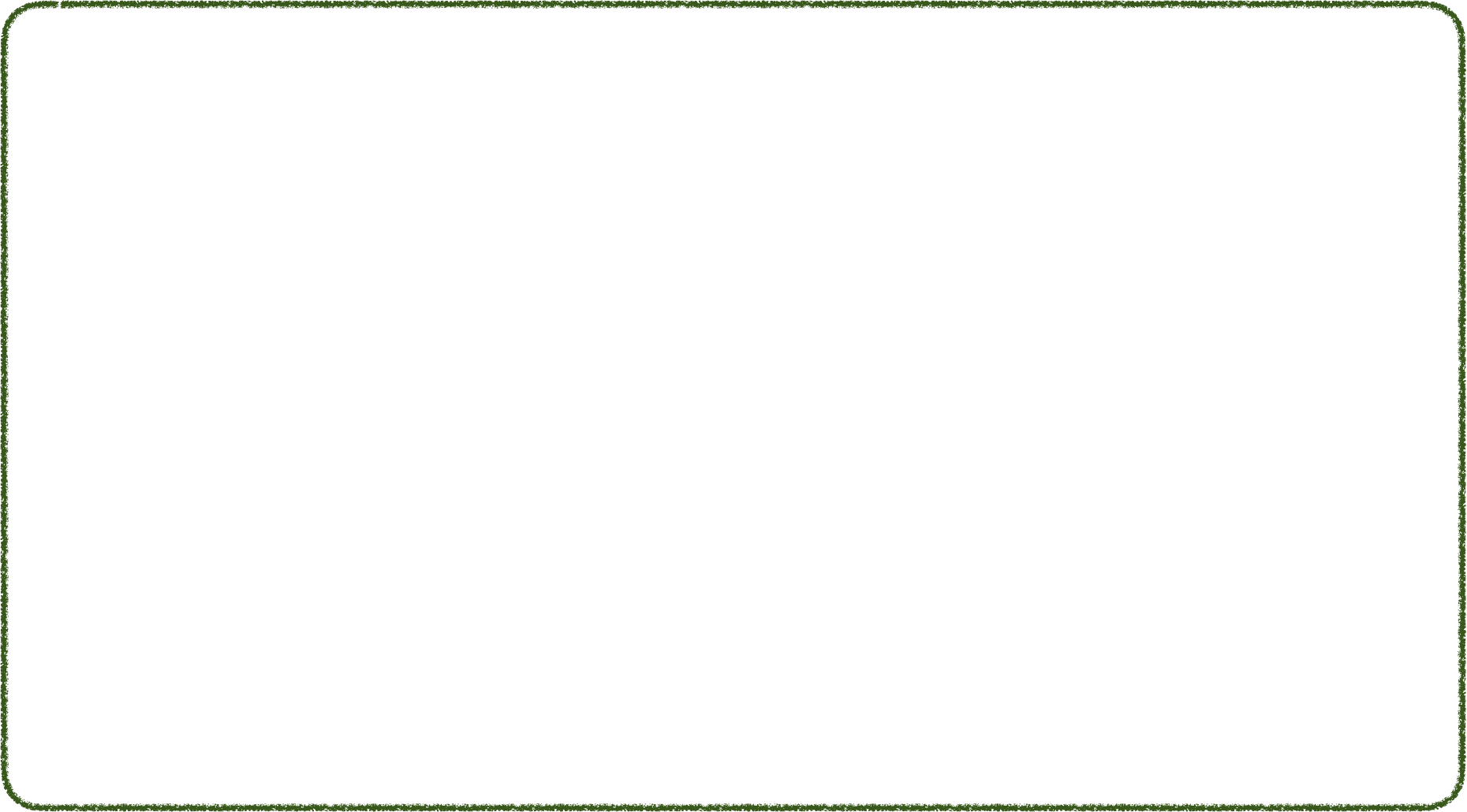 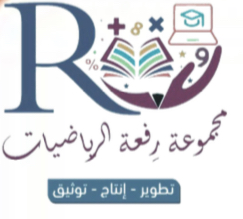 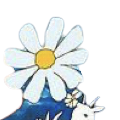 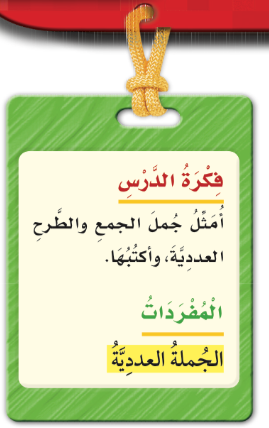 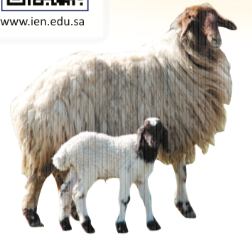 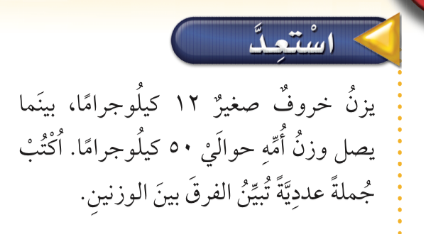 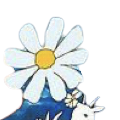 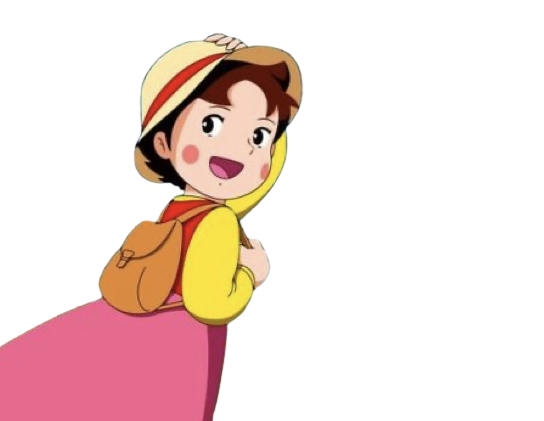 أ/ فاطمة جبران
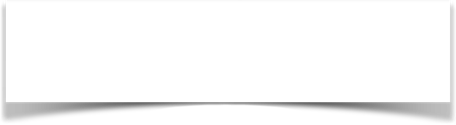 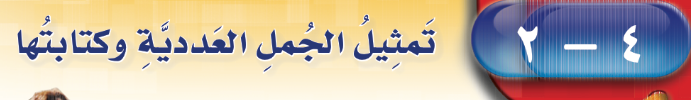 صفحة الكتاب ١١٠
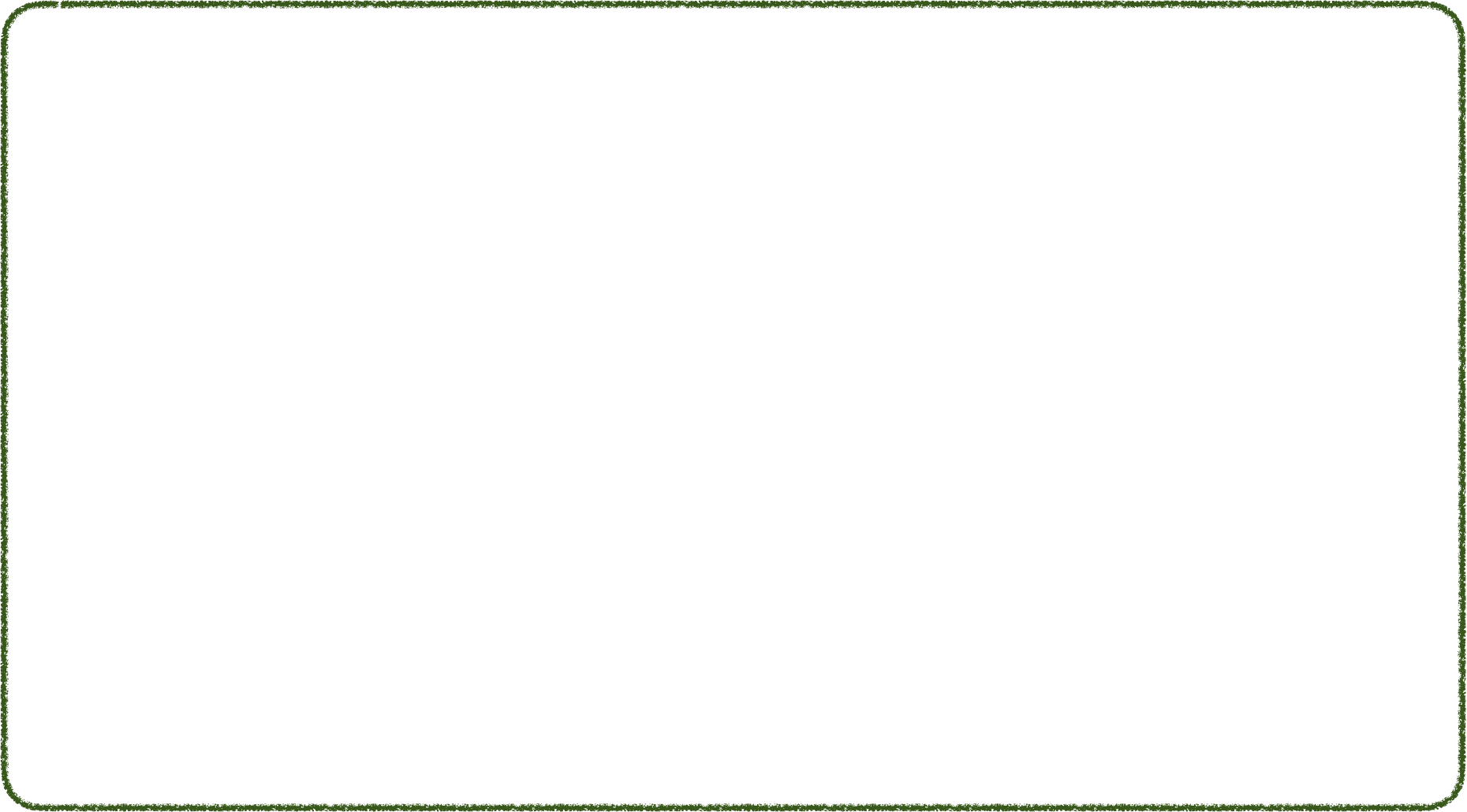 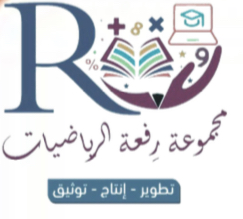 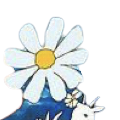 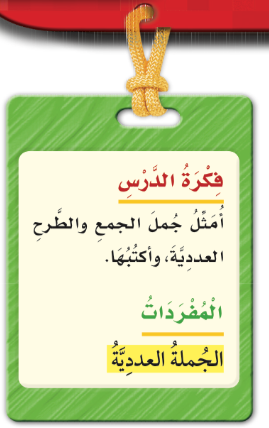 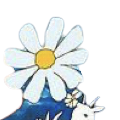 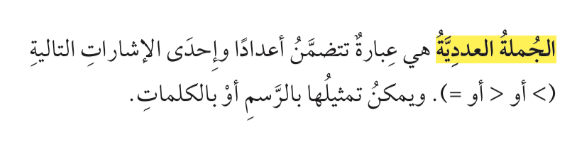 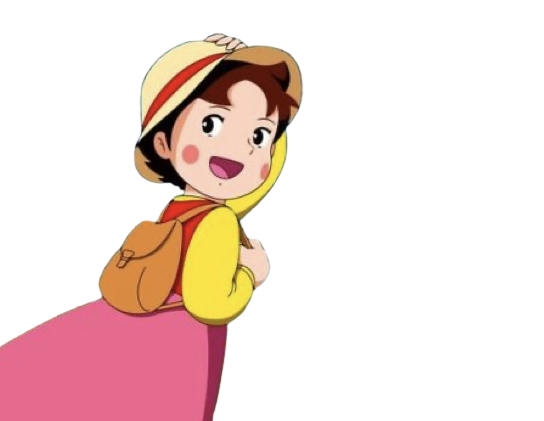 أ/ فاطمة جبران
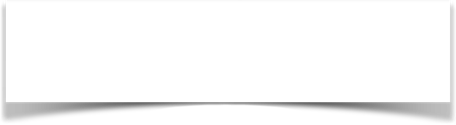 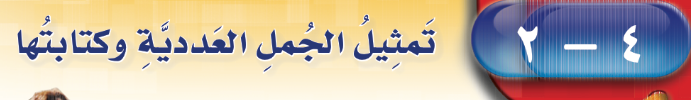 صفحة الكتاب ١١٠
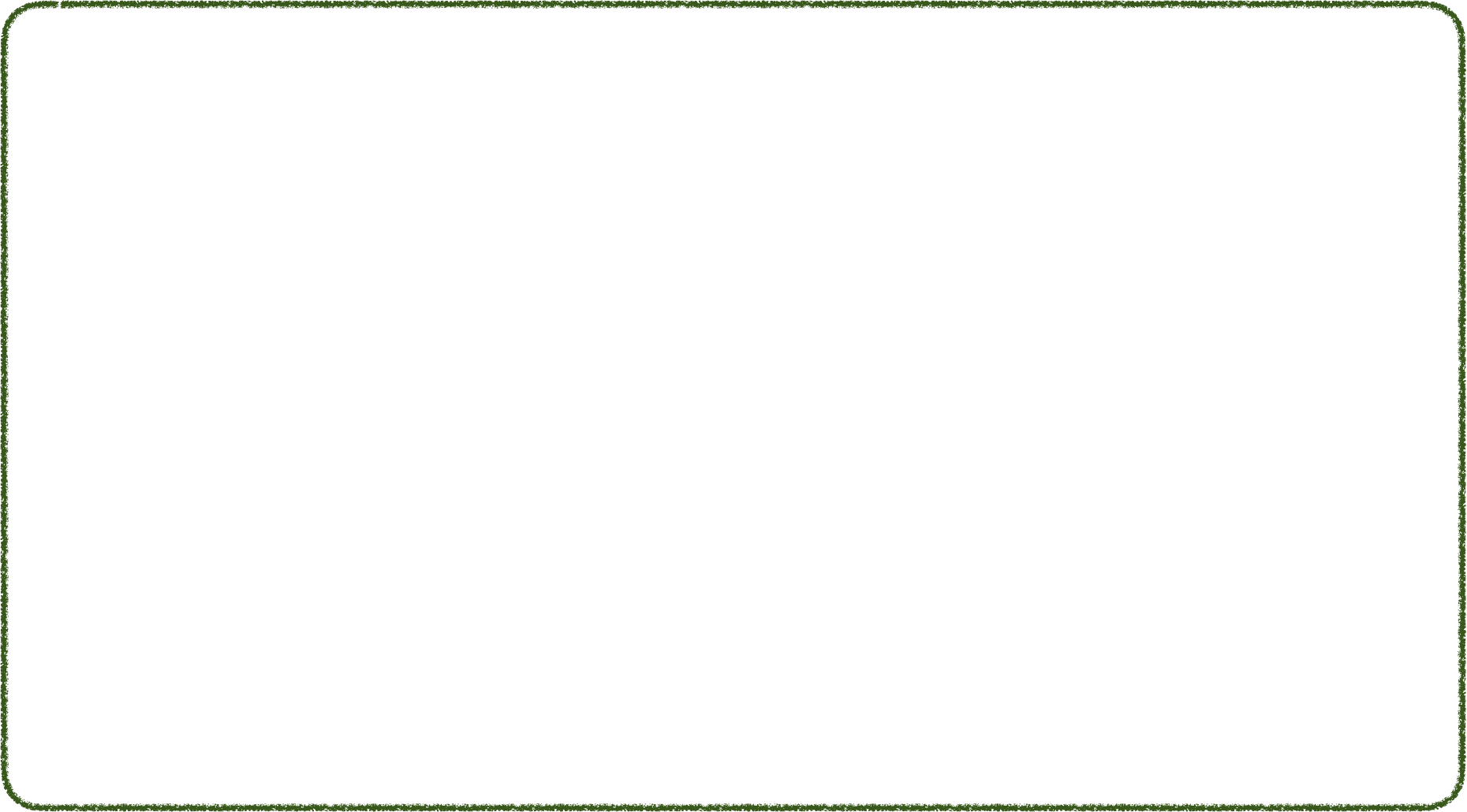 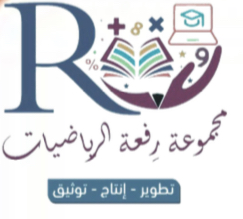 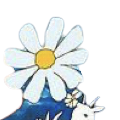 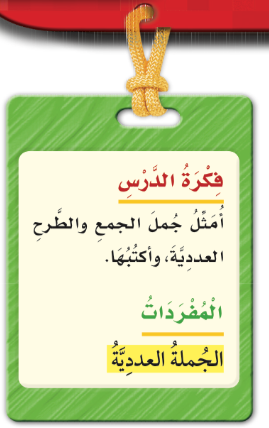 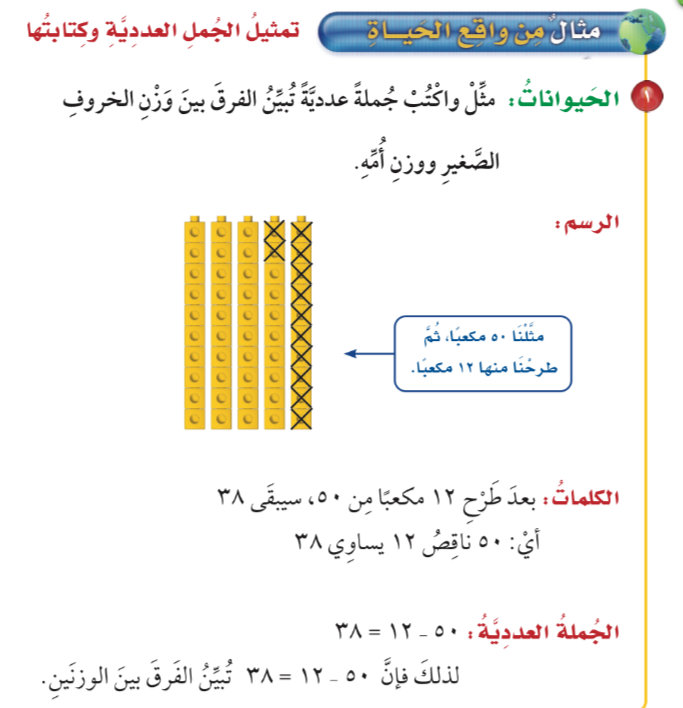 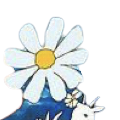 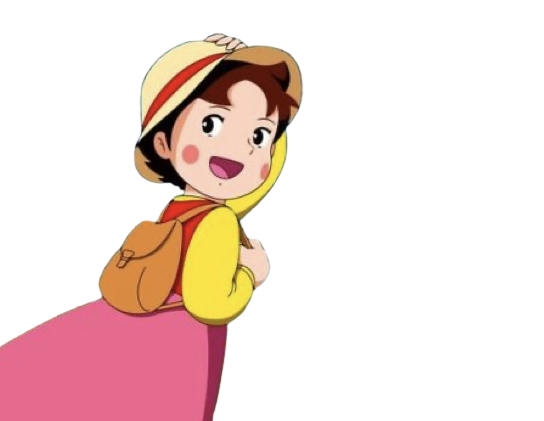 أ/ فاطمة جبران
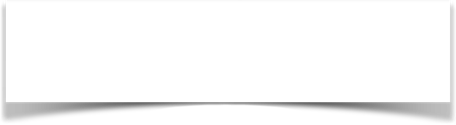 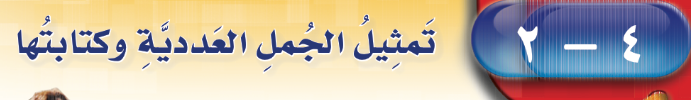 صفحة الكتاب ١١١
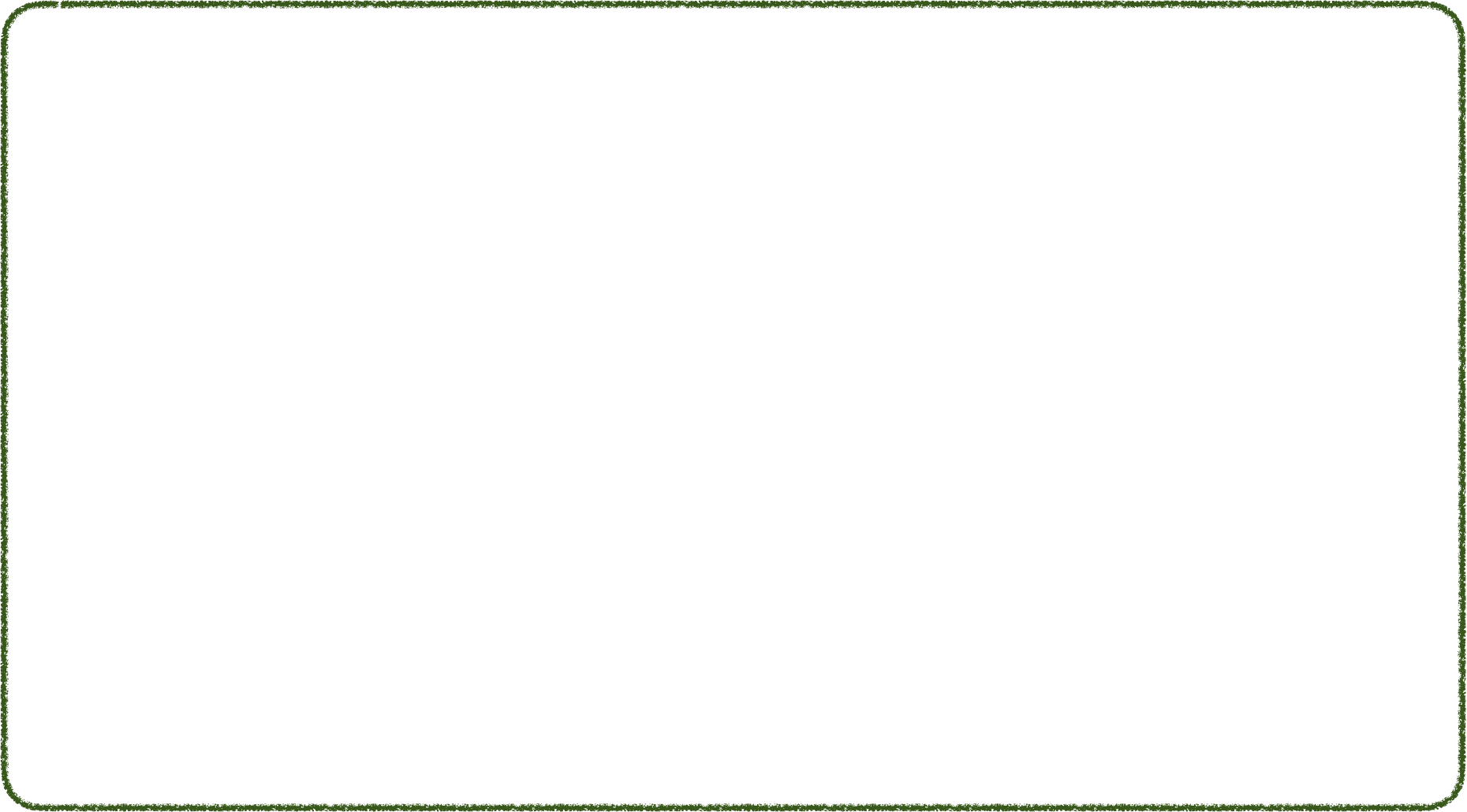 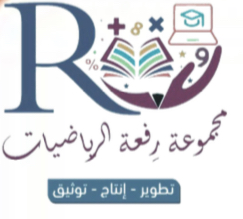 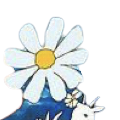 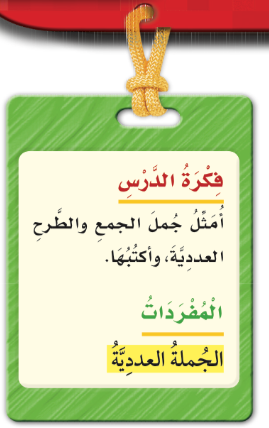 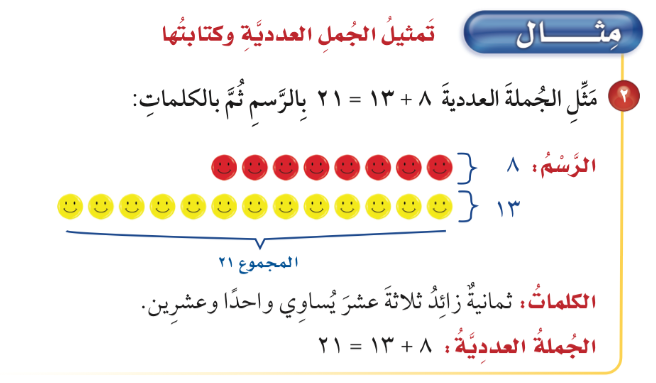 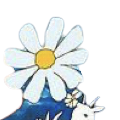 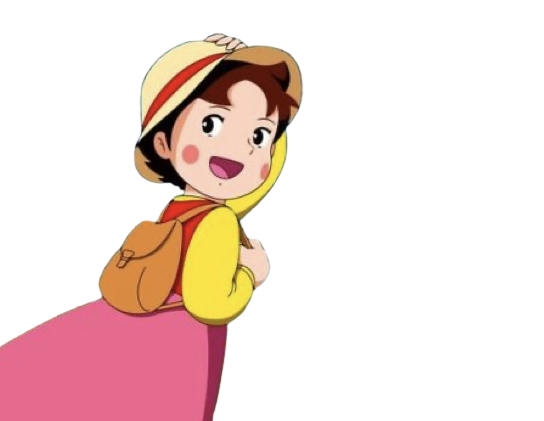 أ/ فاطمة جبران
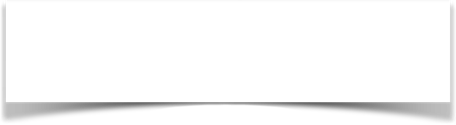 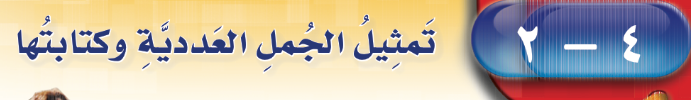 صفحة الكتاب ١١١
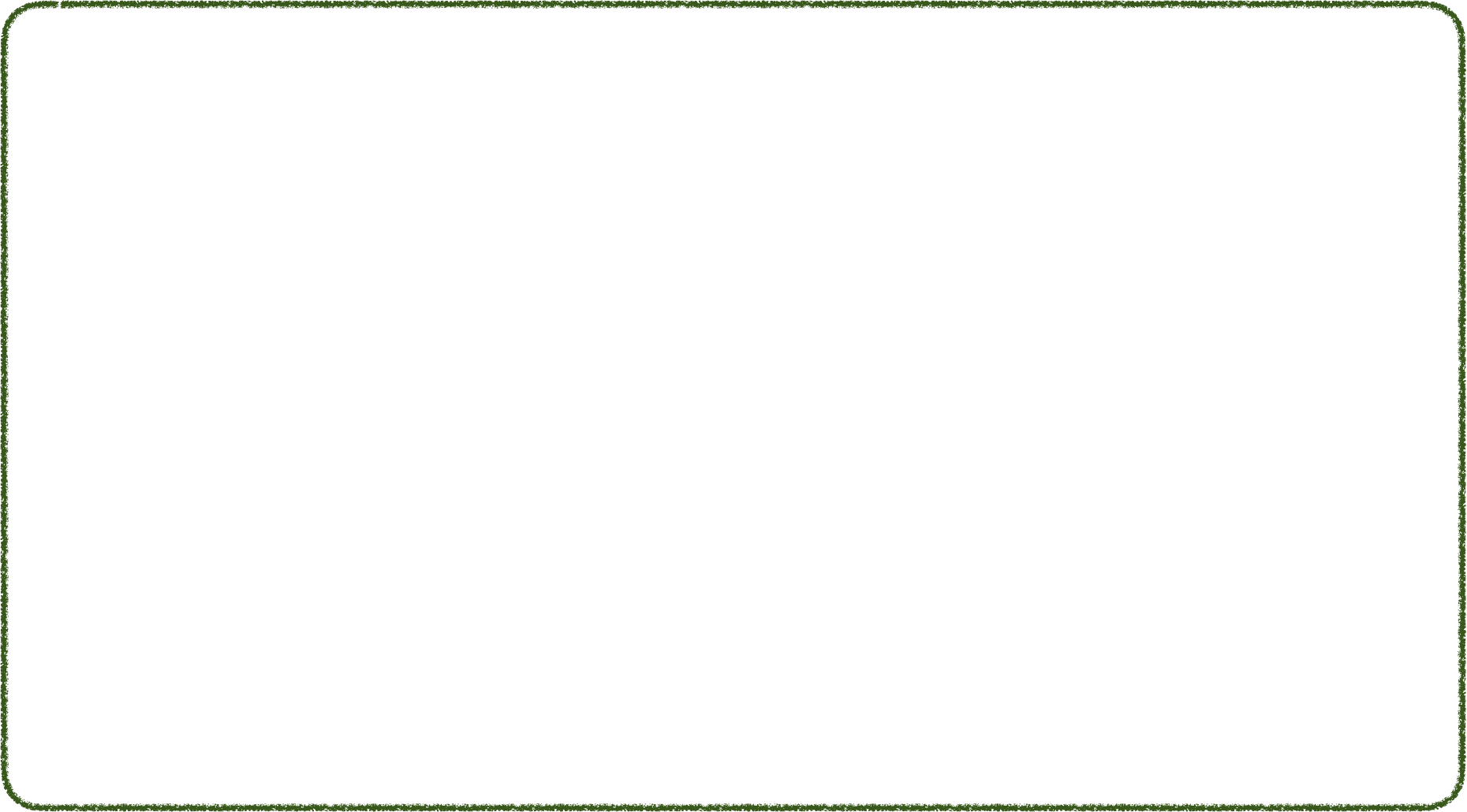 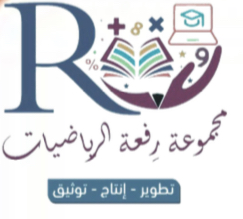 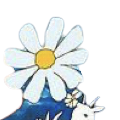 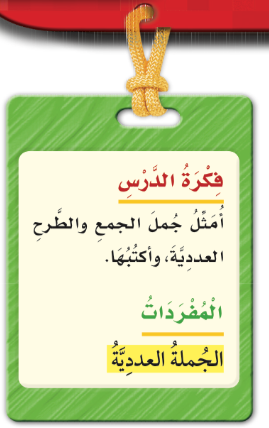 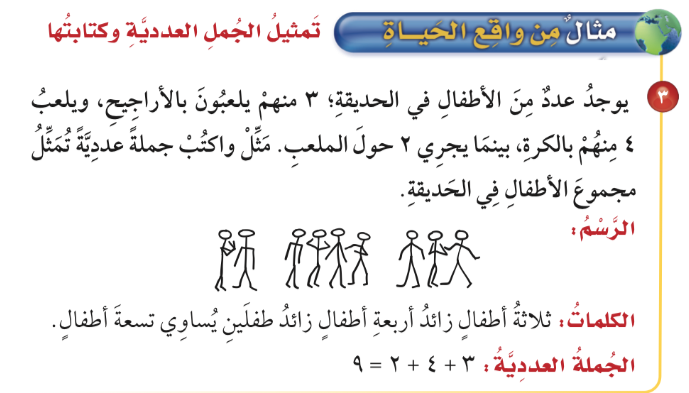 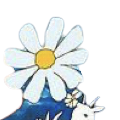 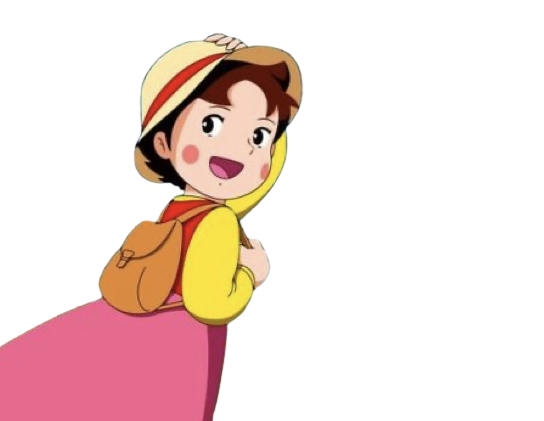 أ/ فاطمة جبران
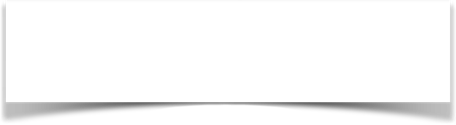 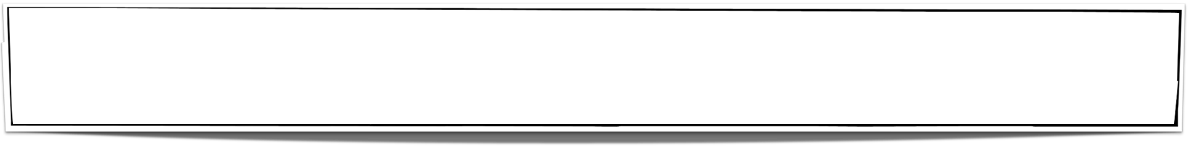 🌟
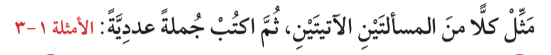 صفحة الكتاب ١١١
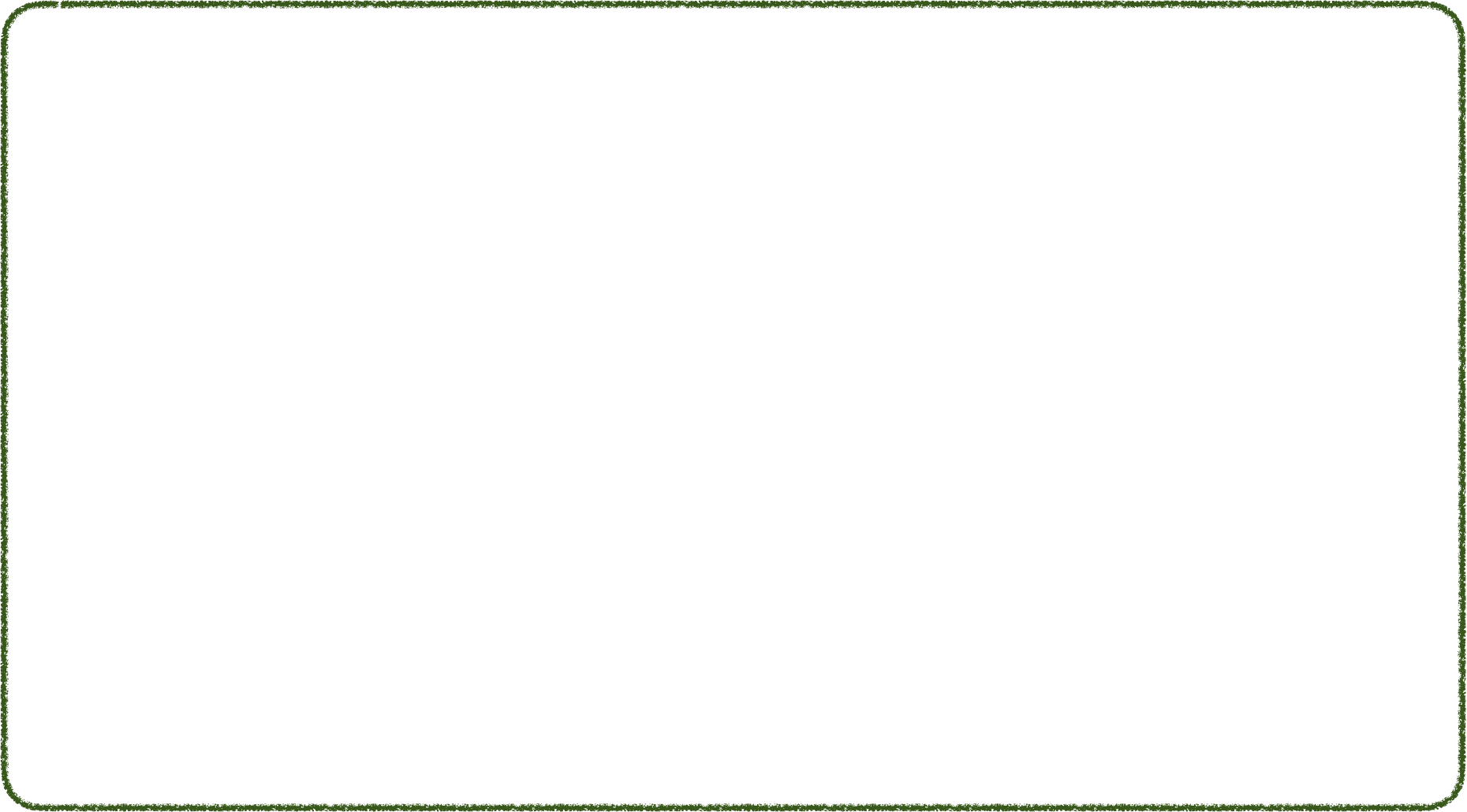 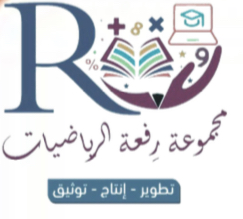 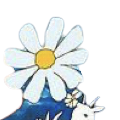 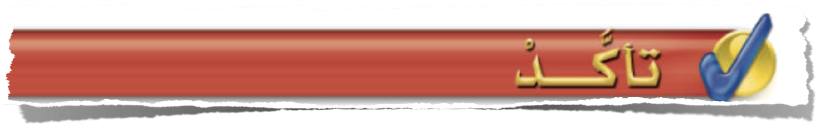 🌟
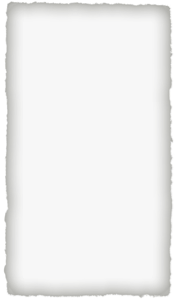 🌟
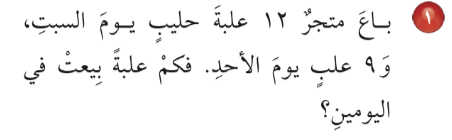 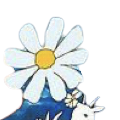 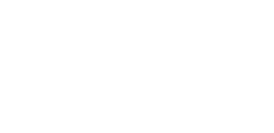 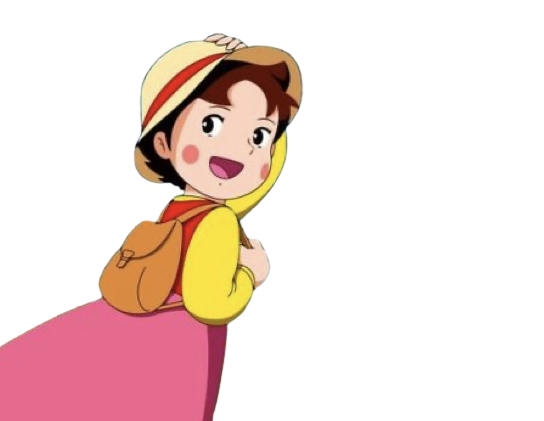 أ/ فاطمة جبران
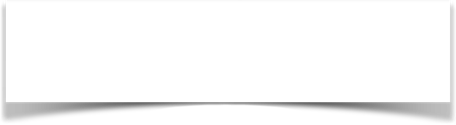 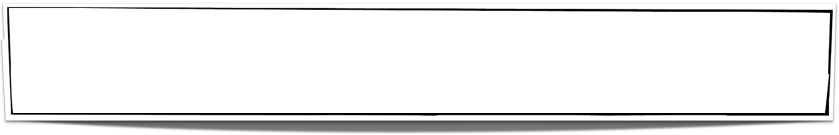 🌟
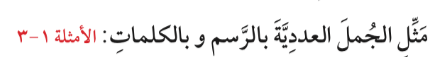 صفحة الكتاب ١١١
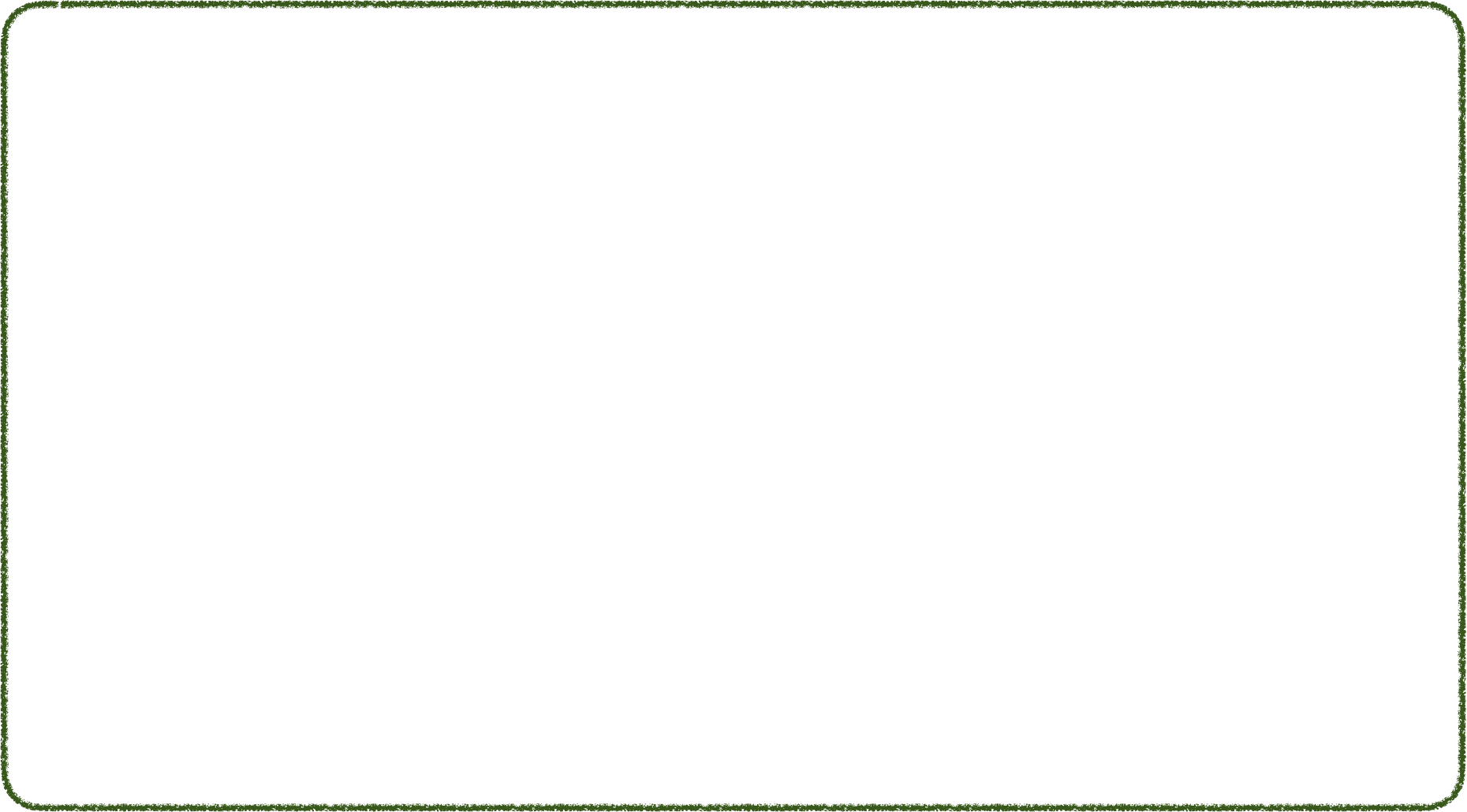 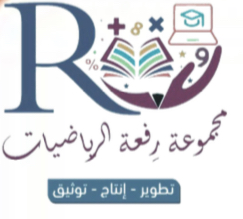 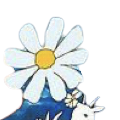 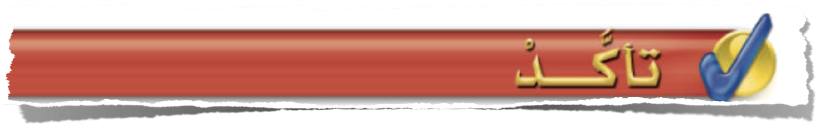 🌟
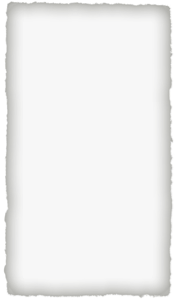 🌟
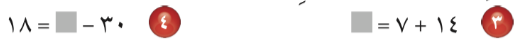 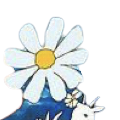 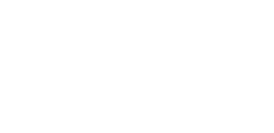 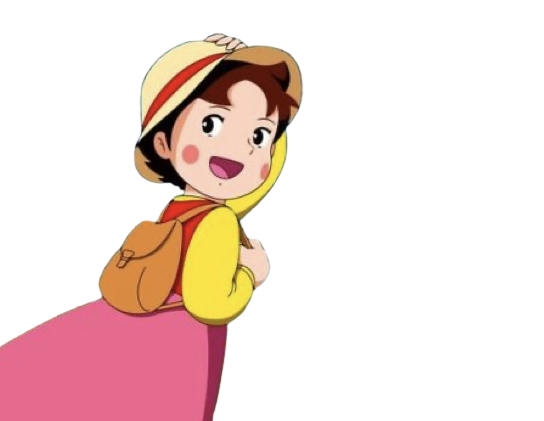 أ/ فاطمة جبران
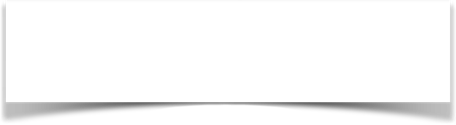 🌟
صفحة الكتاب ١١٢
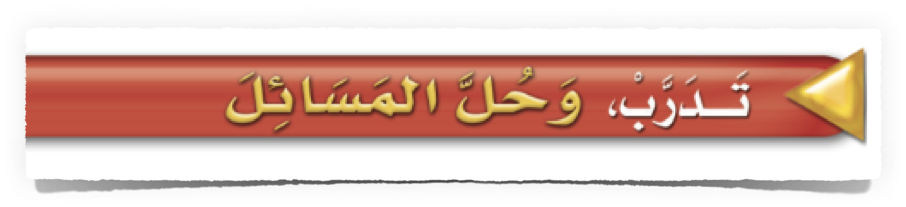 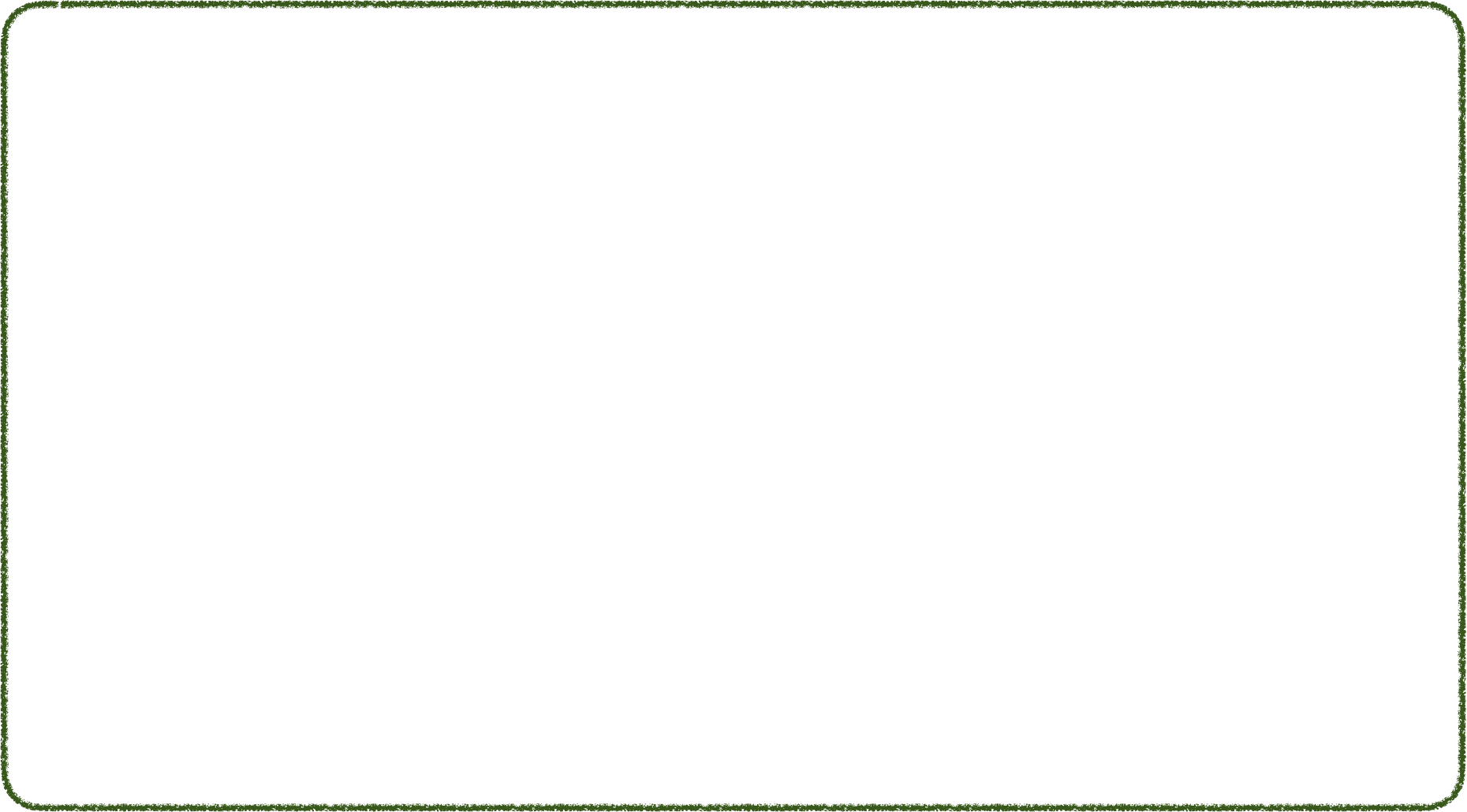 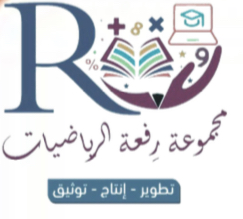 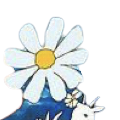 🌟
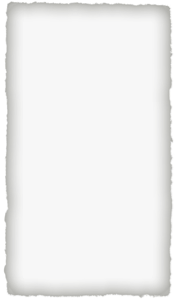 🌟
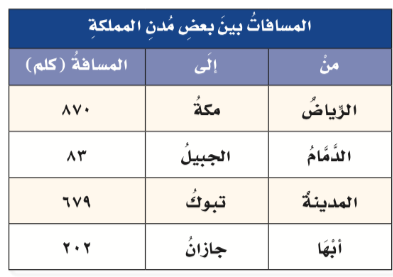 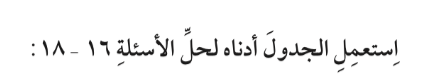 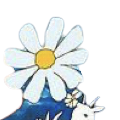 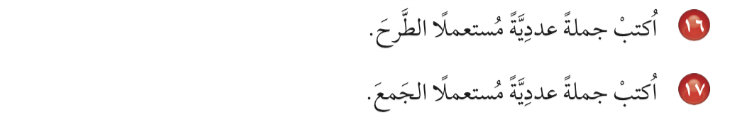 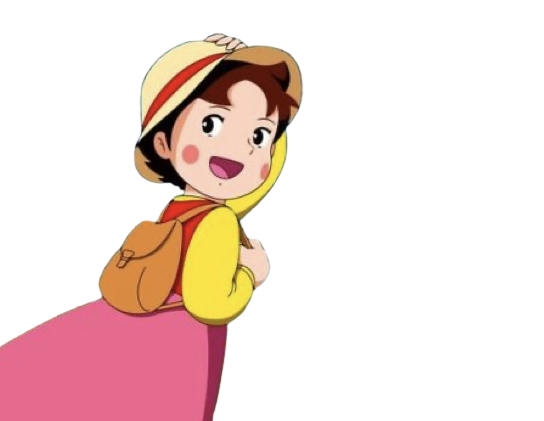 أ/ فاطمة جبران
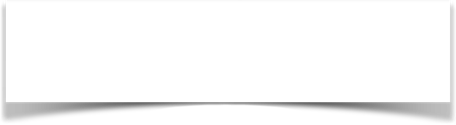 🌟
صفحة الكتاب ١١٣
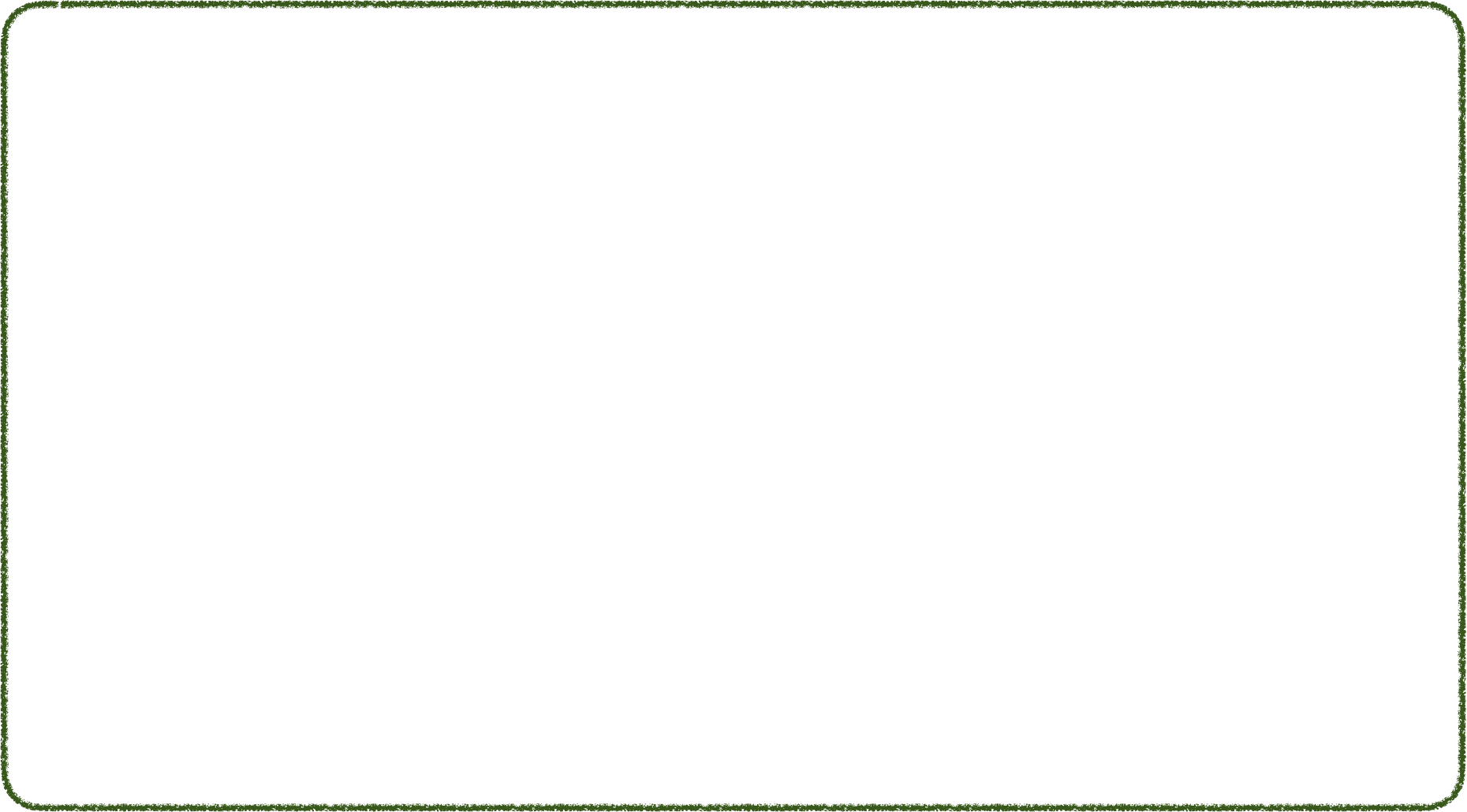 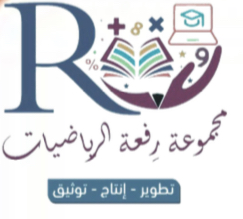 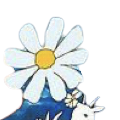 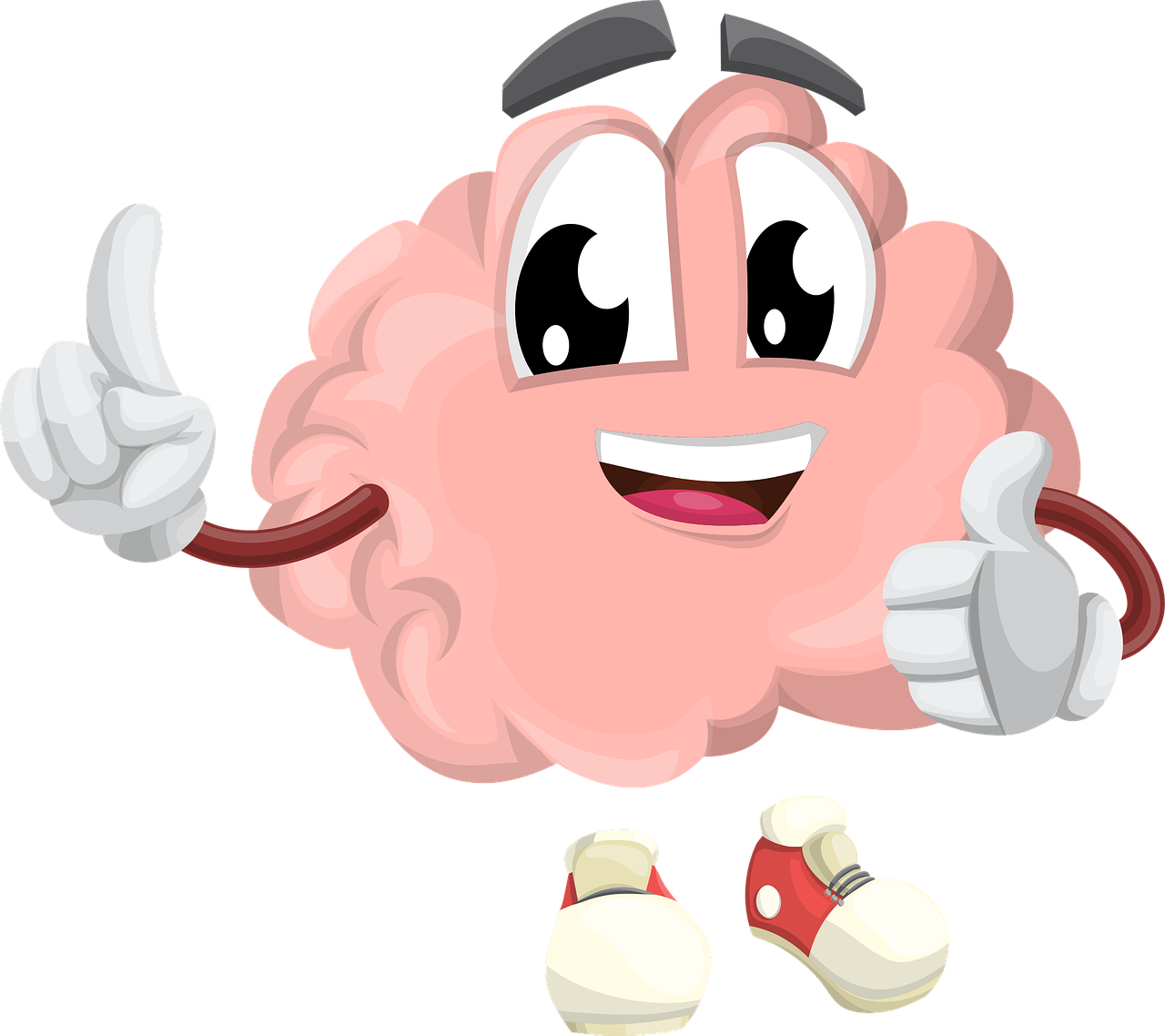 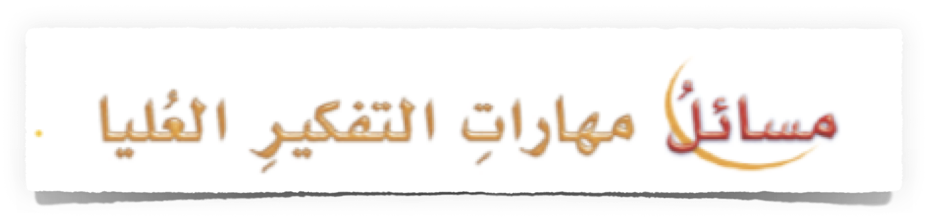 🌟
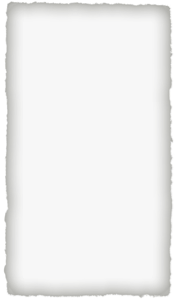 🌟
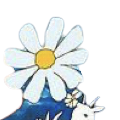 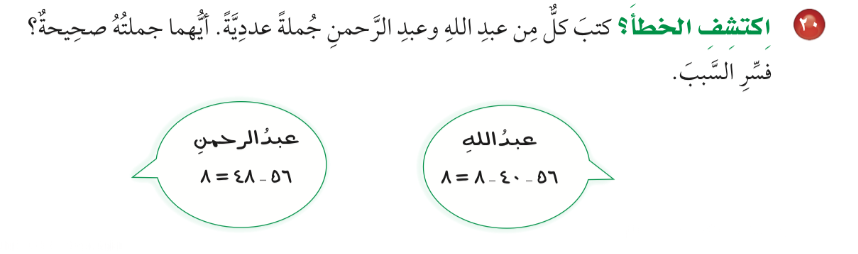 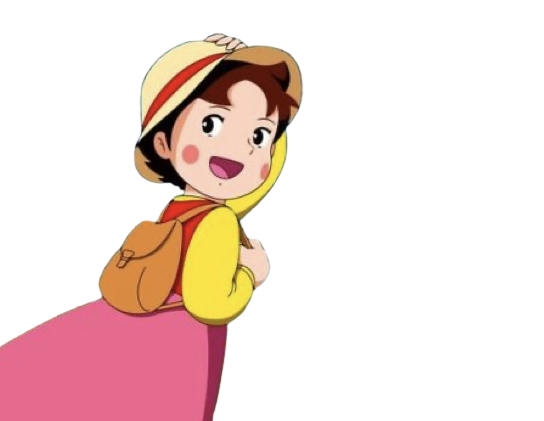 أ/ فاطمة جبران
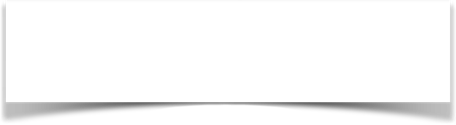 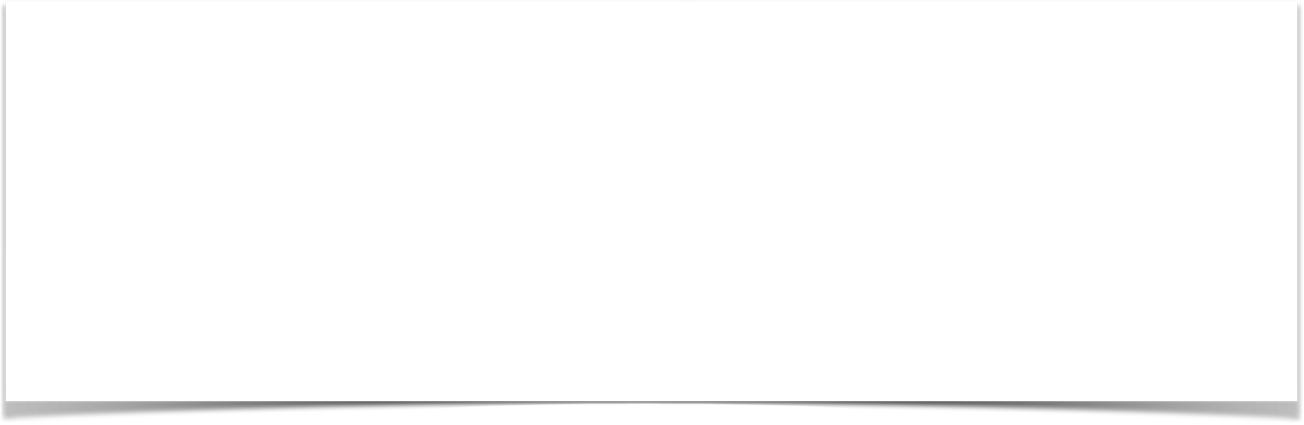 🌟
صفحة الكتاب ١١٣
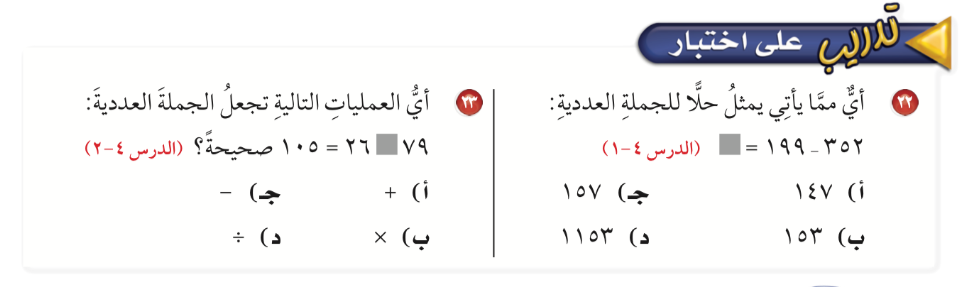 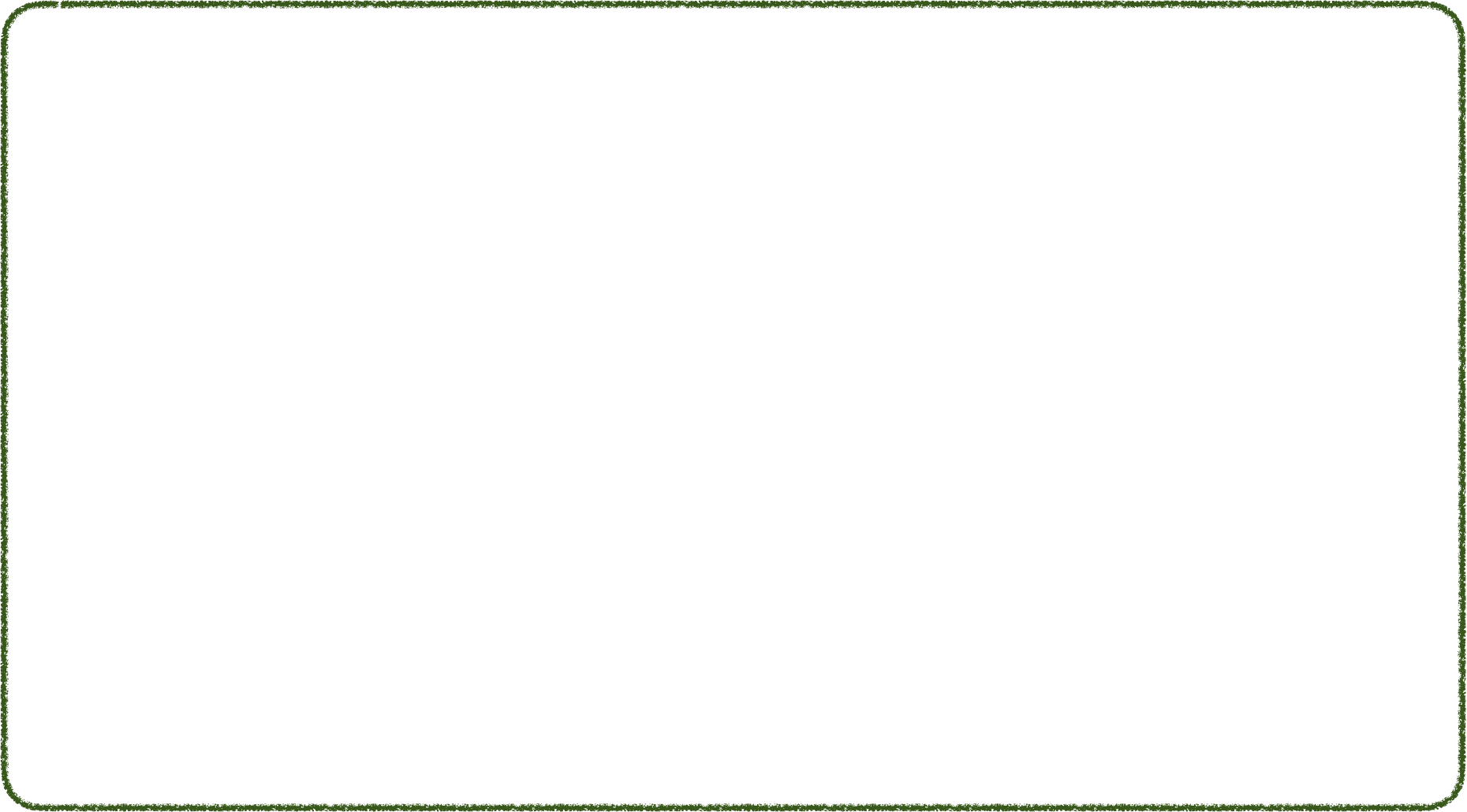 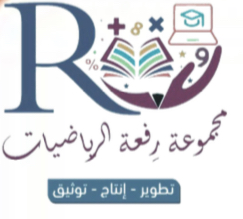 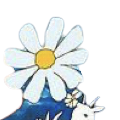 🌟
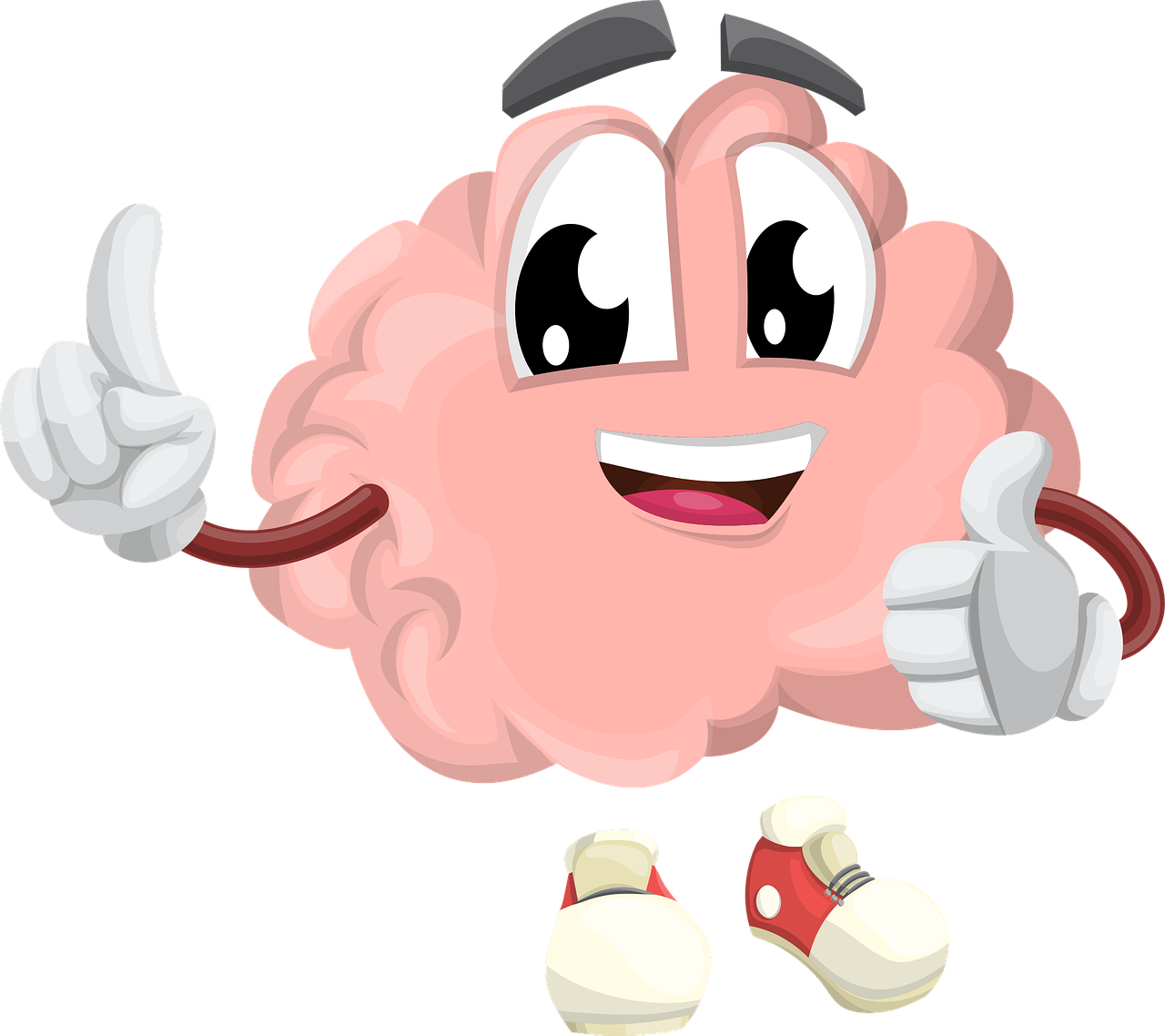 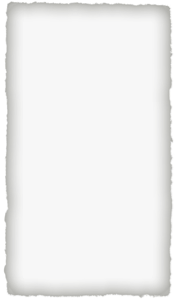 🌟
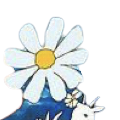 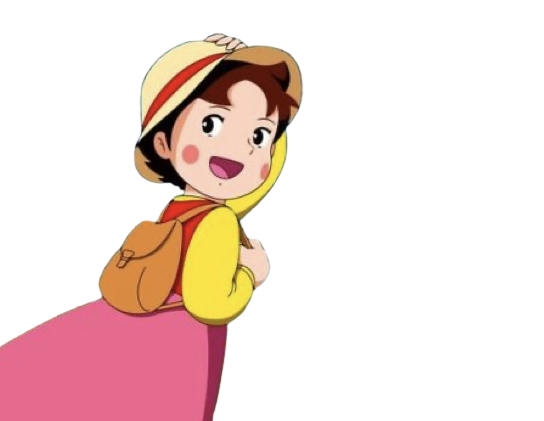 أ/ فاطمة جبران
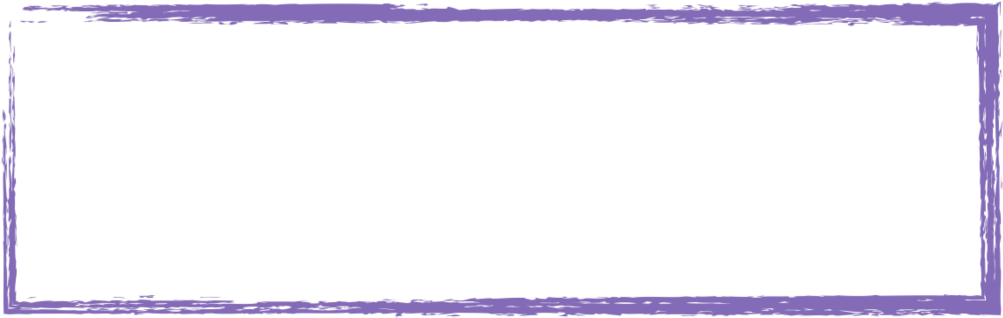 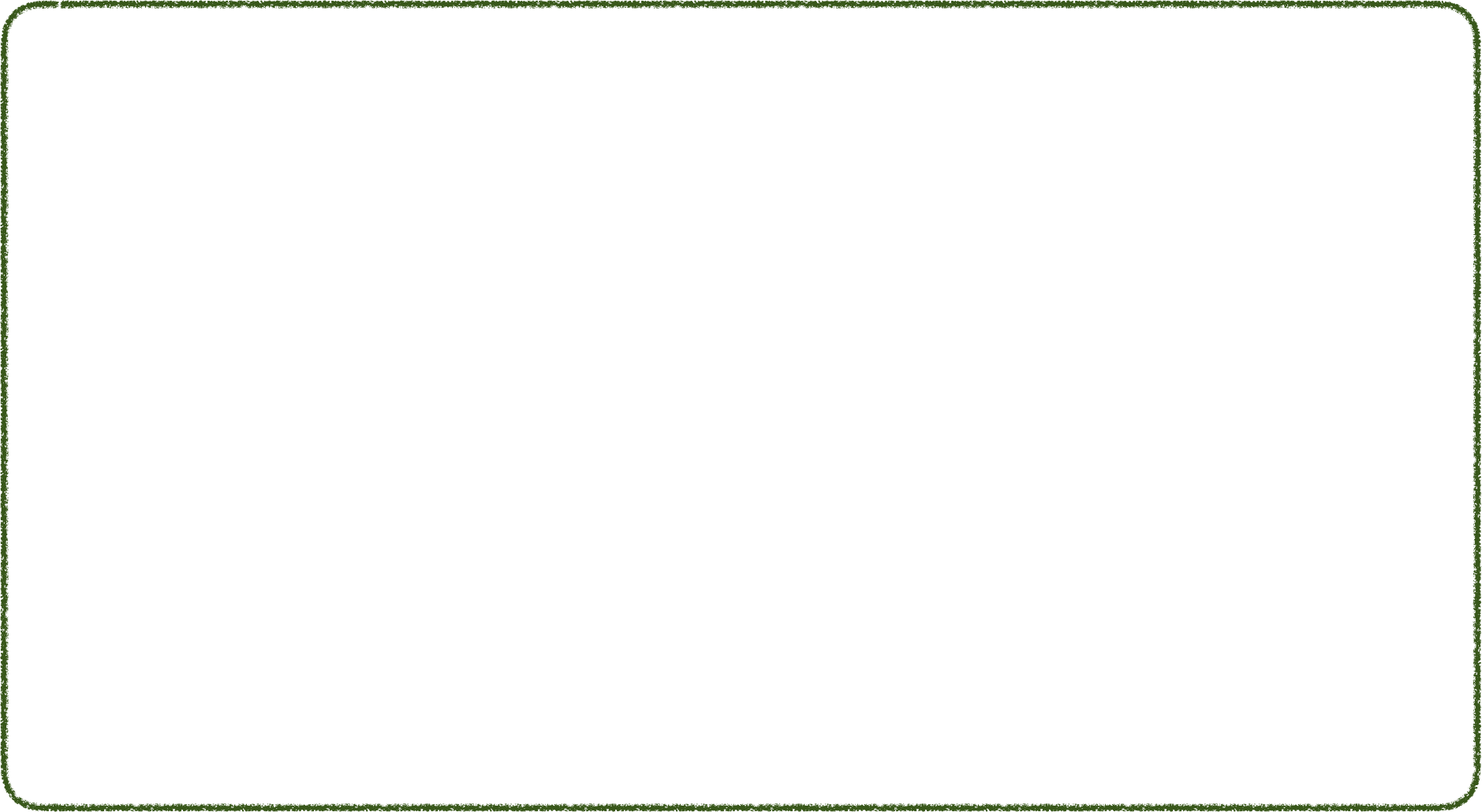 ماذاتعلمت ؟
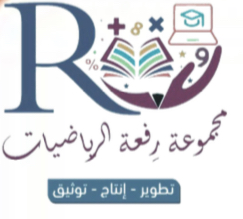 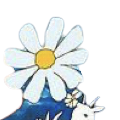 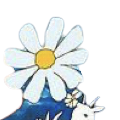 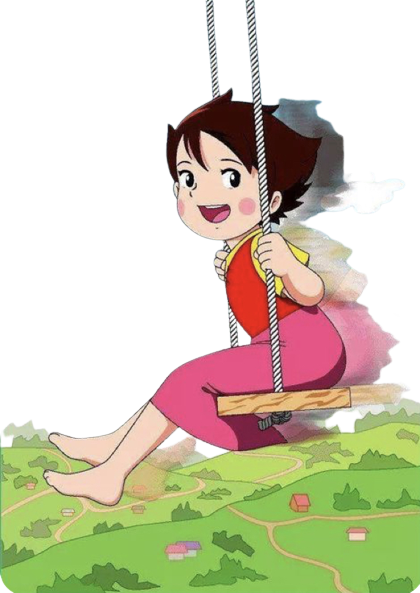 أ/ فاطمة جبران
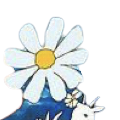 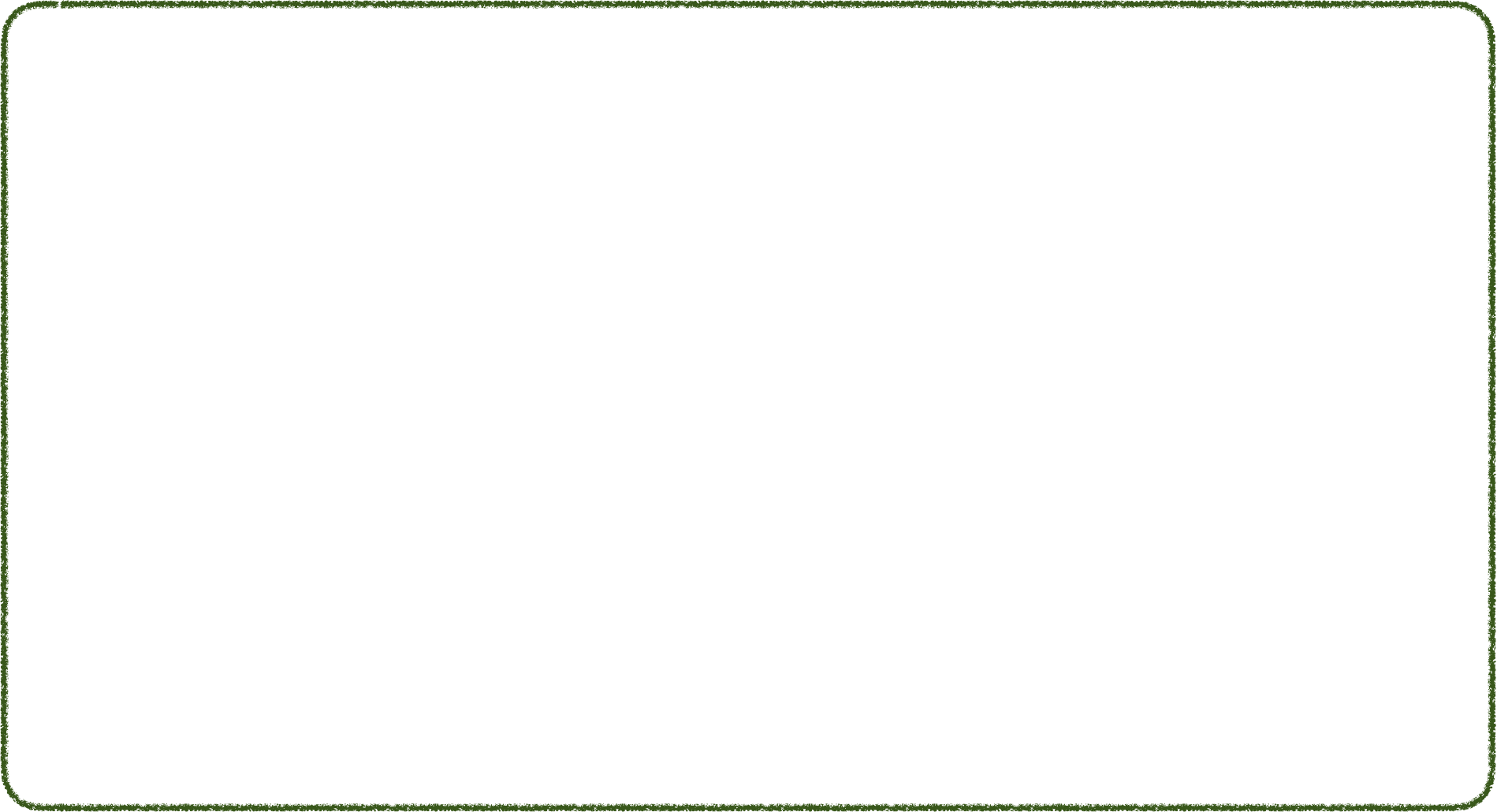 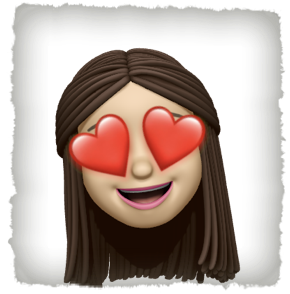 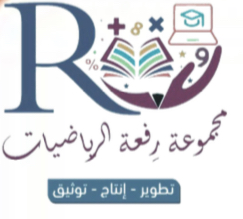 سهل 😍
سهل 😍
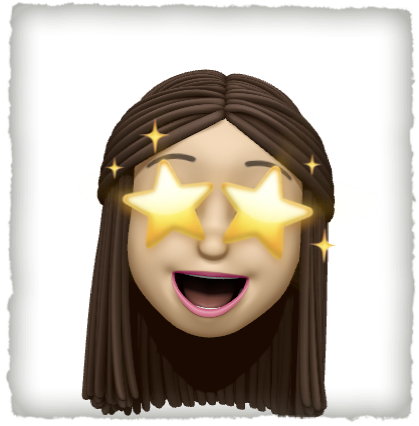 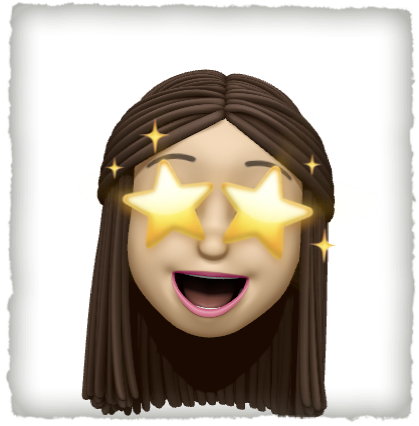 ممتع 🤩
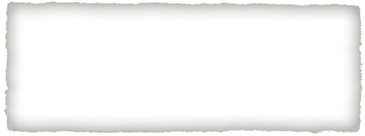 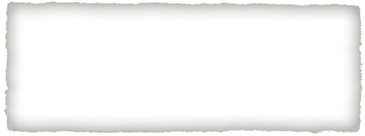 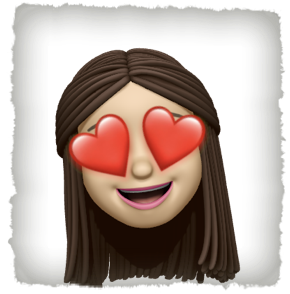 قيم نفسك بالنسبة لفهمك للدرس
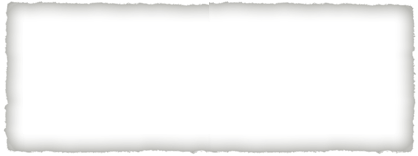 ممتع 🤩
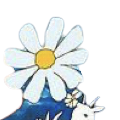 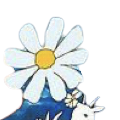 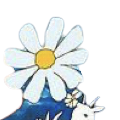 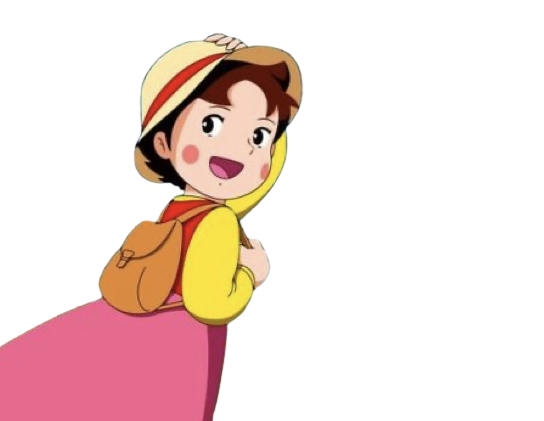 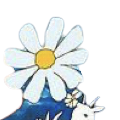 أ/ فاطمة جبران
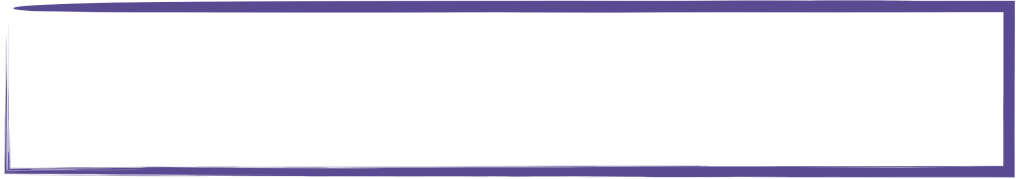 المتميزات في الدرس
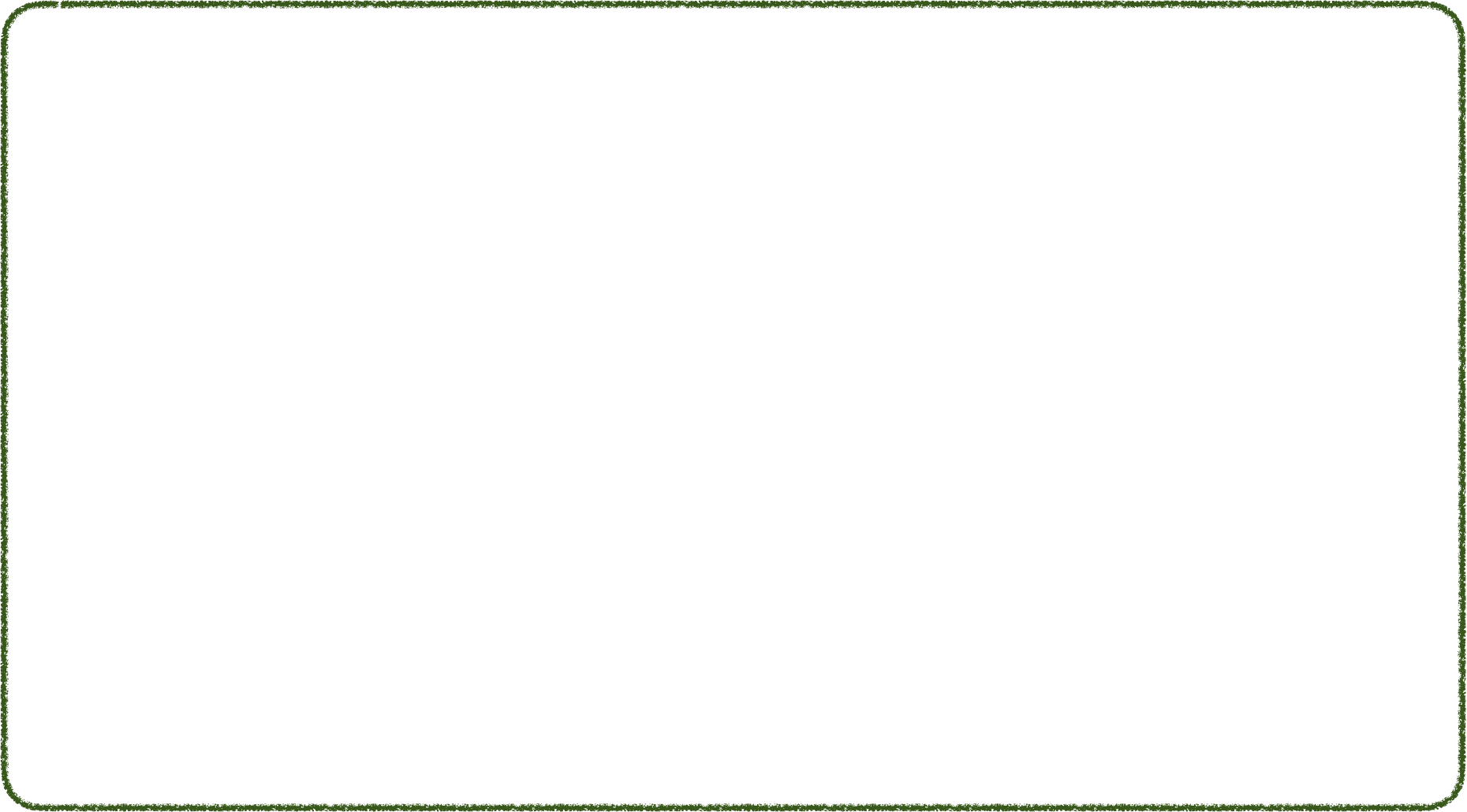 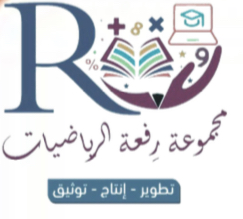 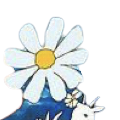 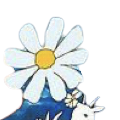 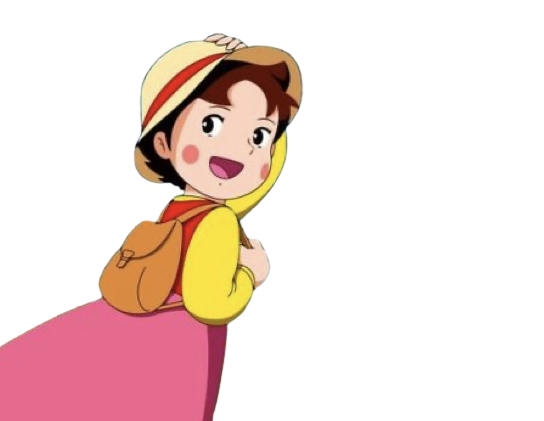 أ/ فاطمة جبران
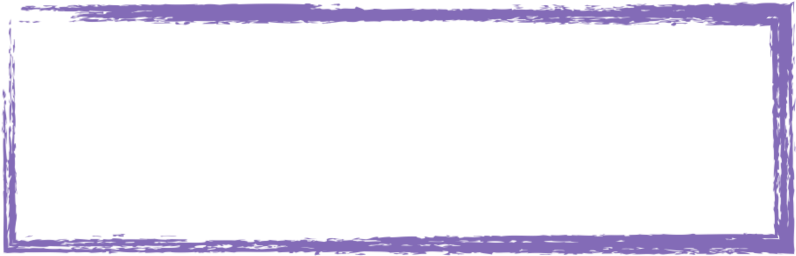 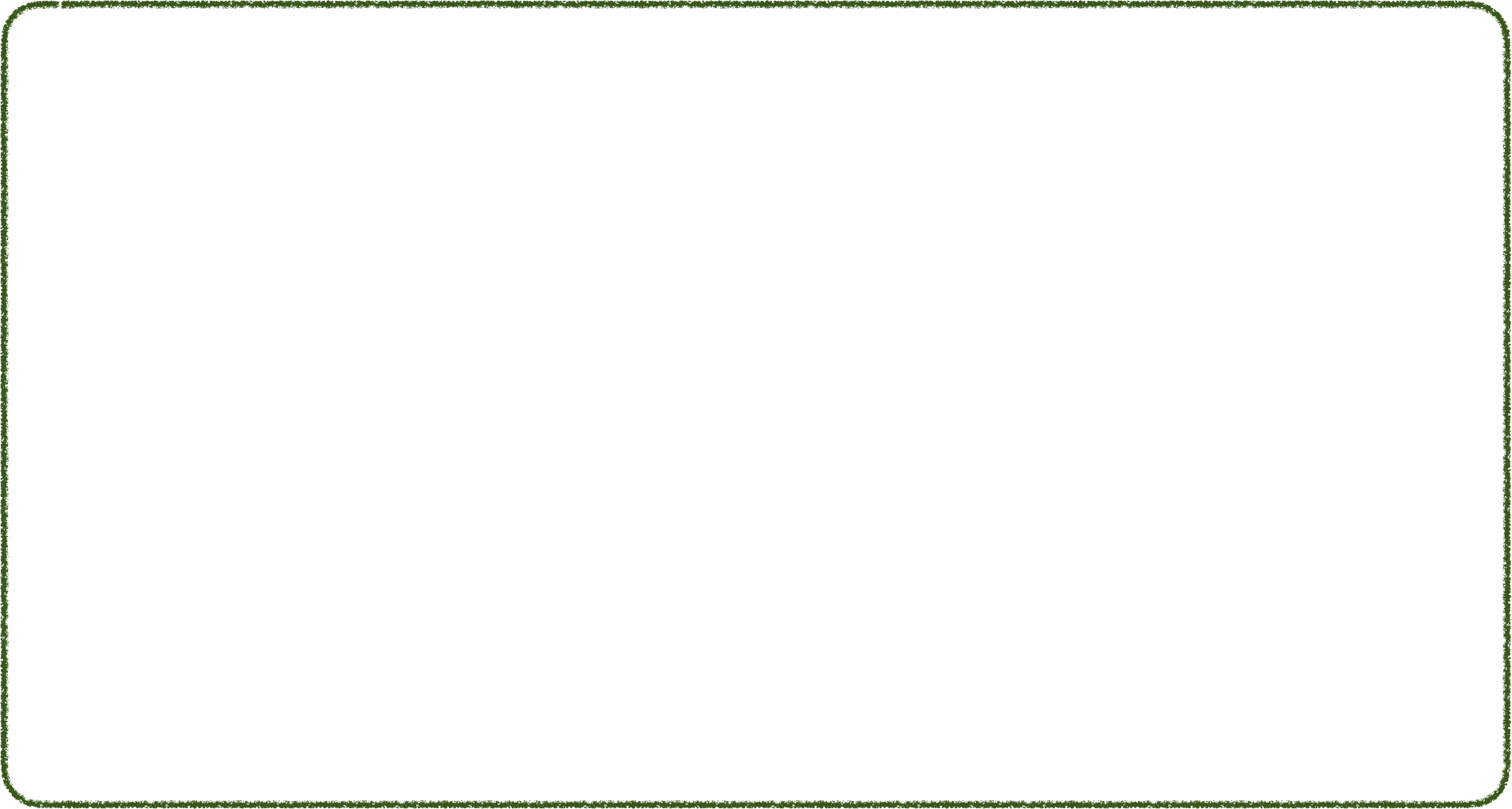 الواجب المنزلي
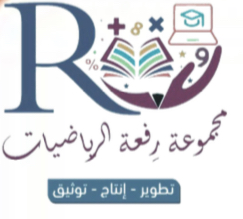 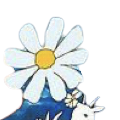 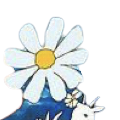 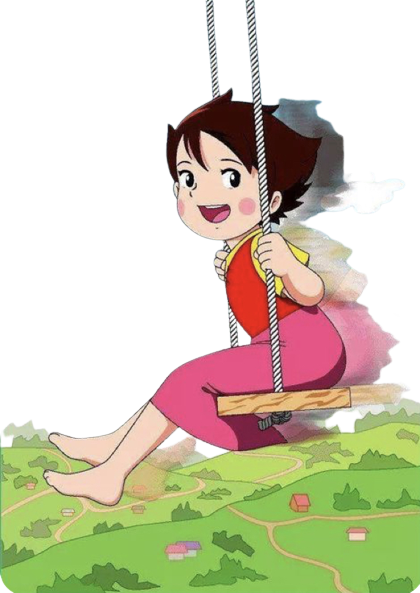 أ/ فاطمة جبران